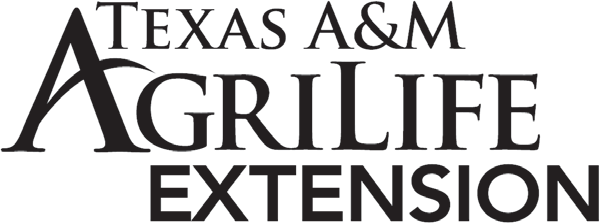 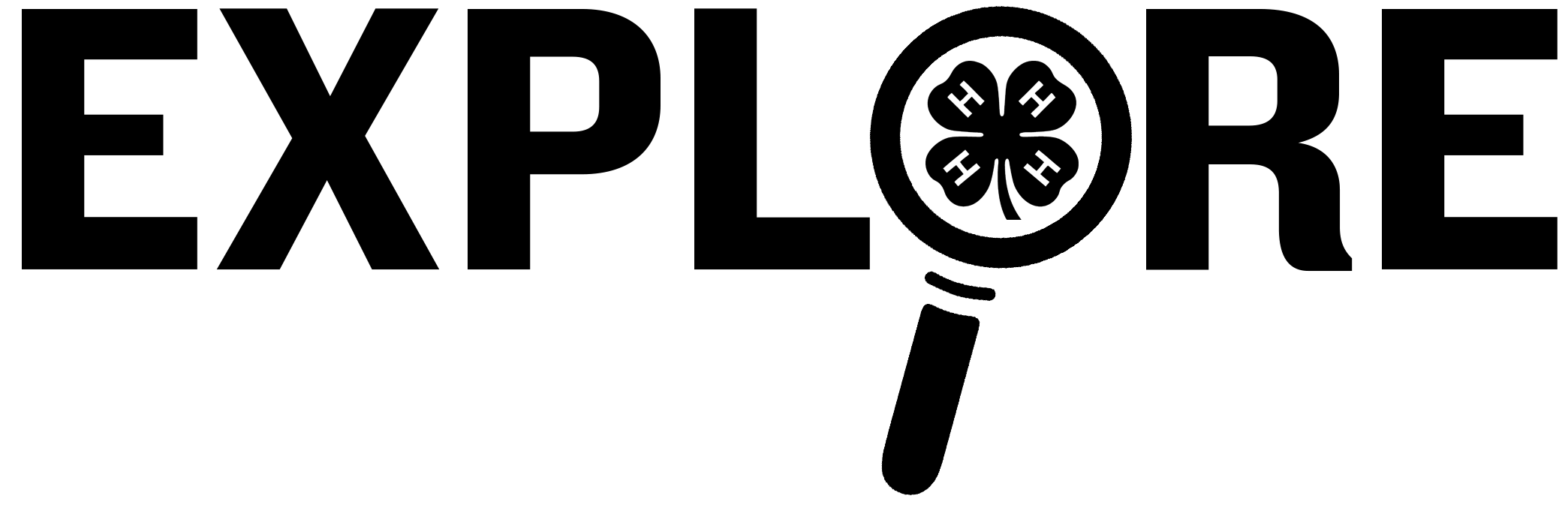 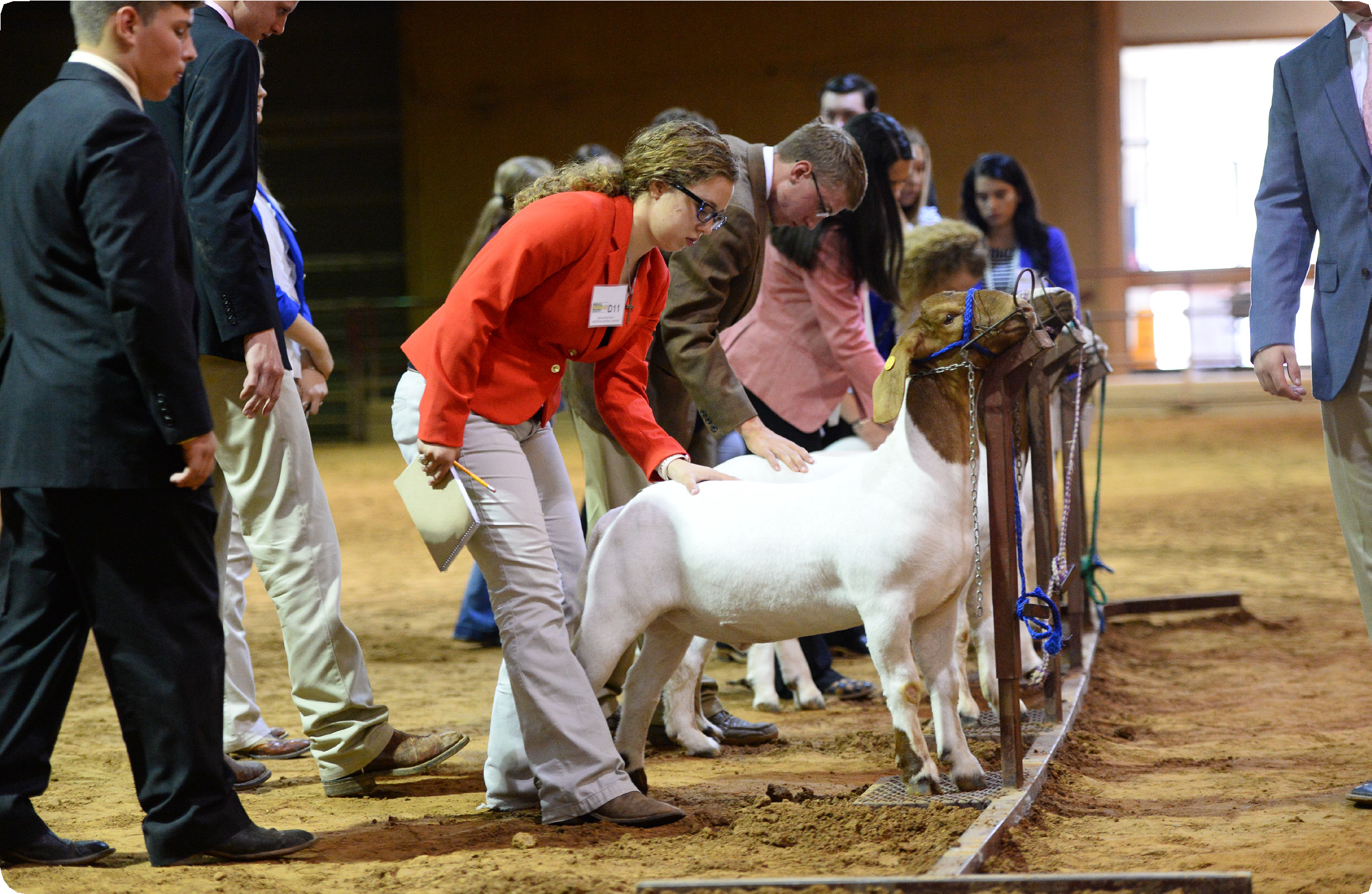 Texas 4-H Livestock Judging
Exploring Texas 4-H Livestock Judging
texas4-h.tamu.edu
The members of Texas A&M AgriLife will provide equal opportunities in programs and activities, education, and employment to all persons  regardless of race, color, sex, religion, national origin, age, disability, genetic information, veteran status, sexual orientation or gender identity  and will strive to achieve full and equal employment opportunity throughout Texas A&M AgriLife.
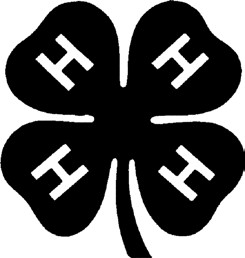 TEXAS 4-H LIVESTOCK JUDGING
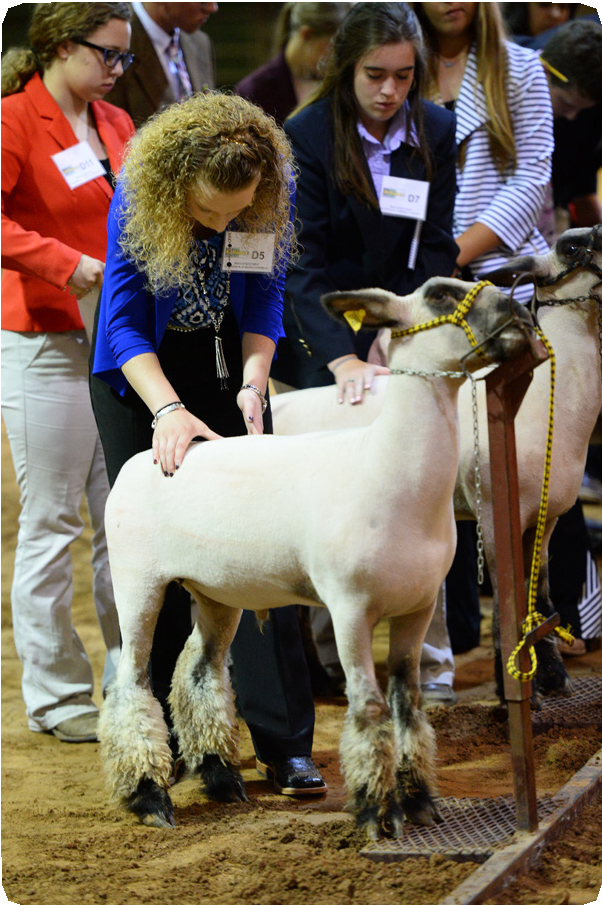 Description
The Texas 4-H Explore  series allows 4-H volunteers,  educators, members, and  youth who may be interested  in learning more about 4-H  to try some fun and hands-  on learning experiences in a  particular project or activity  area. Each guide features  information about important  aspects of the 4-H program,
and its goal of teaching young  people life skills through hands-  on experiences. Additionally,  each guide contains at least six  learning experiences, which can  be used as a project guide, or  as activities for six different 4-H  meetings.

Purpose
Texas 4-H is designed to develop the youth of our state into productive  adult citizens. The 4-H Program uses a non-formal educational process of  engaging youth in an “learning by doing” process. This includes hands-  on opportunities, participation in workshops and clinics conducted by  volunteer leaders or professionals, as well as competitive experiences  which allow 4-H members to demonstrate the knowledge they have  gained. Through this entire process, the youth are learning key life skills  such as working with others, teamwork, cooperation, and goal setting.
Through all experiences, youth get to interact with adult volunteers and  county Extension agents.

What is 4-H?
4-H members across the nation are responding to challenges every day in  their communities and their world.

As the youth development program of the Cooperative Extension System  of land-grant universities, 4-H is the nation’s largest youth development  organization, empowering six million young people throughout the United  States. Cooperative Extension of 1862 and 1890 land-grant universities  provide leadership to engage young people in 4-H in all 3,007 counties of  the United States. The impact of the Cooperative Extension partnership  is profound, bringing together National Institute of Food and Agriculture  of USDA, land grant universities and county government to resource  learning opportunities for youth.

Through America’s 110 land-grant universities and its Cooperative  Extension System, 4-H reaches every corner of our nation—from urban  neighborhoods to suburban schoolyards to rural farming communities.
With a network of more than 6 million youth, 600,000 volunteers, 3,500  professionals, and more than 25 million alumni, 4-H helps shape youth  to move our country and the world forward in ways that no other youth  organization can.

Texas 4-H
Texas 4-H is like a club for kids and teens ages 5-18, and it’s BIG! It’s  the largest youth development program in Texas with more than 550,000
youth involved each year. No matter where you live or what you like to do,  Texas 4-H has something that lets you be a better you!

You may think 4-H is only for your friends with animals, but it’s so much  more! You can do activities like shooting sports, food science, healthy  living, robotics, fashion, and photography.

Look for 4-H clubs at your school, an after-school program, a community  center, or even on a military base or through the reserves for military  families.

Texas 4-H is part of the Texas A&M AgriLife Extension Service and  the Texas A&M System. Founded in 1908, 4-H is the largest youth
development program in Texas, reaching more than 550,000 youth each  year.

The 4-H Motto and Pledge
“To Make the Best Better!”

I pledge: My HEAD to clearer thinking, My HEART to greater loyalty, My  HANDS to larger service and My HEALTH to better living, For my Club, my  Community, my Country, and my world.

Participating in 4-H
4-H is a great program because it provides options for young people to  participate. From a 4-H club located in your community, a SPIN club that  focuses on one particular project area, or participating in 4-H through  your classroom at school, 4-H allows youth to learn in many different  environments. If you are interested in joining 4-H, contact your County
Extension Office and ask for a list of the 4-H clubs in your area. If you are  a school teacher/educator and would like to use 4-H curriculum or these  project guides in your classroom, contact your Extension Office as well for  assistance.
Texas 4-H Youth Development | texas4-h.tamu.edu
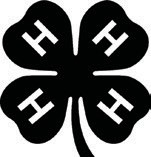 4-H “Learning by Doing” Learning Approach
The Do, Reflect, Apply learning approach allows youth to experience the learning process with minimal guidance from  adults. This allows for discovery by youth that may not take place with exact instructions.


EXPLORE THE CONTENT
Introduction of the topic, overview and exploration  of content, and review of objectives
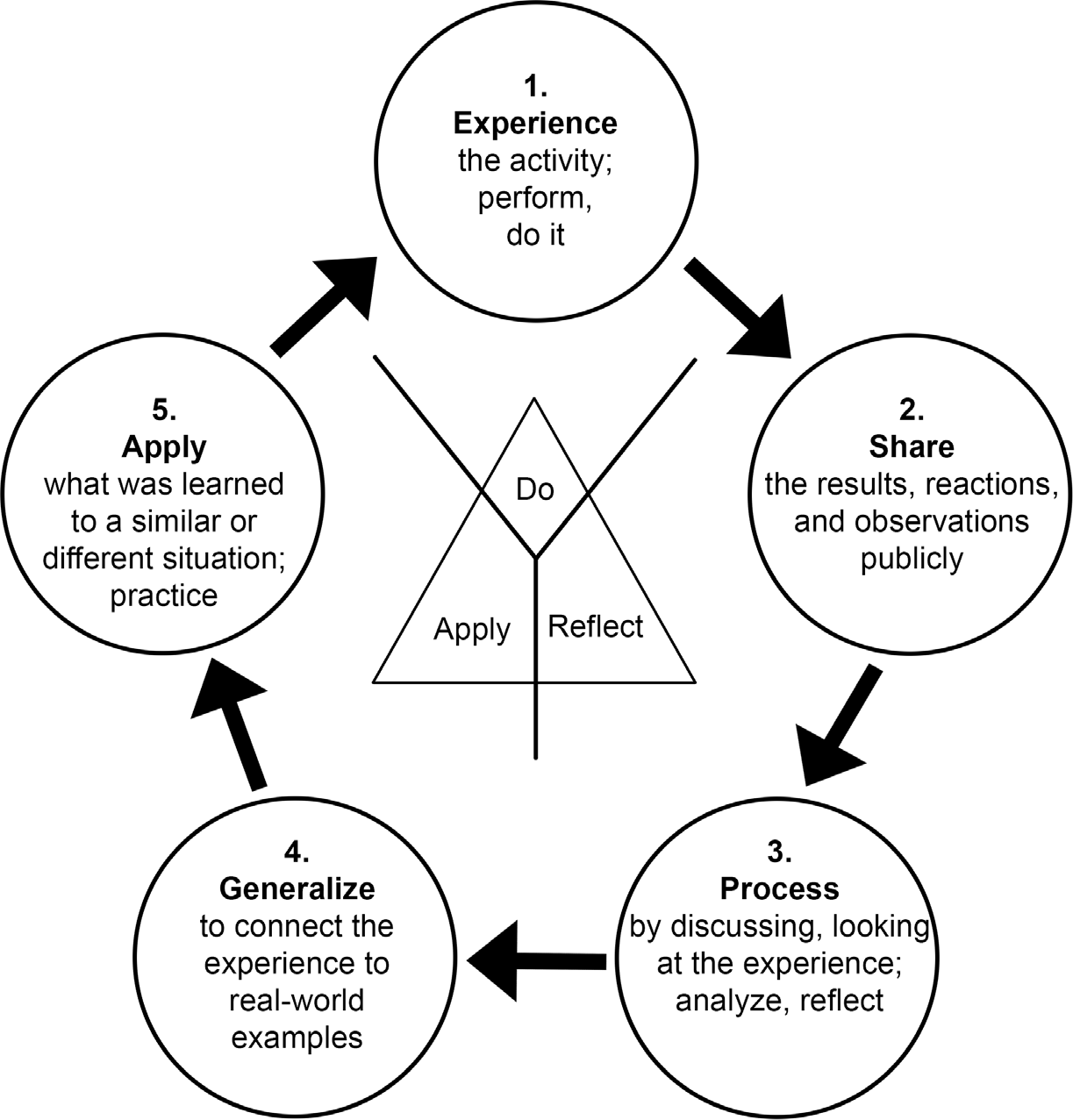 Youth do with limited
“how to” instructions.
Build on knowledge  by learning more and  advancing to the another
topic/level
Youth use the skills learned  in other parts of their lives.
Youth describe results  of the experience and  their reaction.
Youth relate the experience  to the learning objectives  (life skills and/or subject  matter).
Youth connect the discussion to  the larger world.matter).
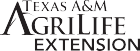 Texas 4-H Youth Development | texas4-h.tamu.edu
4-H LIVESTOCK JUDGINGLessons
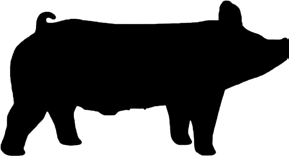 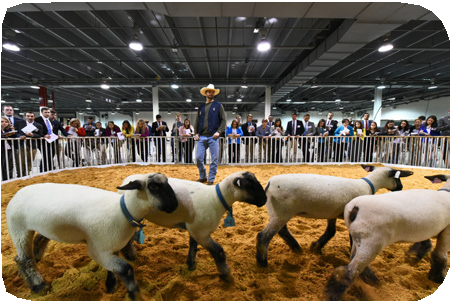 Lesson 1
Overview and Purpose of the Contest ............. . 2
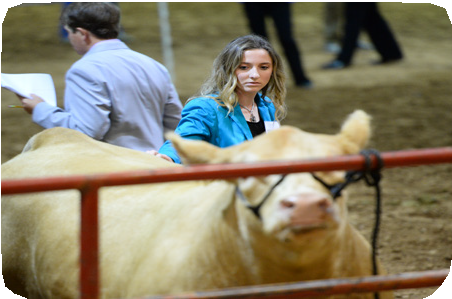 Lesson 2
Market Animal Evaluation. . . . . . . . . . . . . . . . . . . . 4
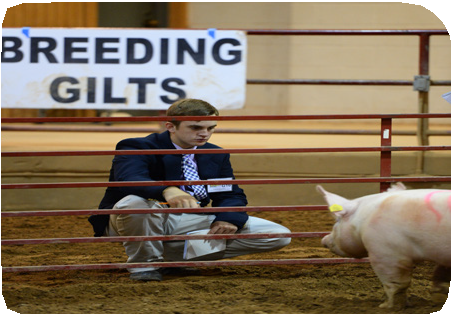 Lesson 3
Breeding Animal Evaluation ..................... .26
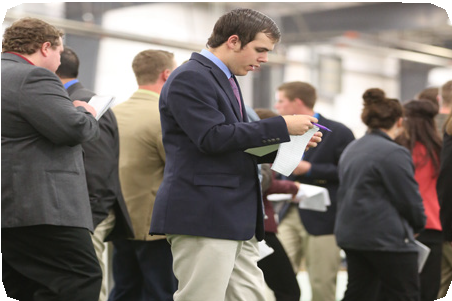 Lesson 4
Effective Note Taking ............................ 31
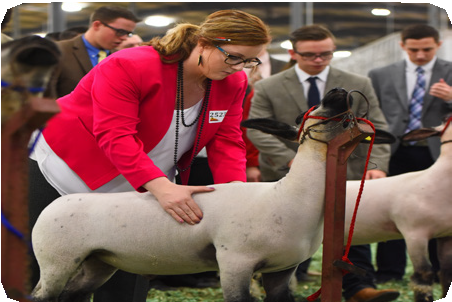 Lesson 5
Reasons and Questions ......................... . 35
Developed by:  Dottie Goebel  Billy Zanolini  Courtlyn Ranly  Charles Seely  Cory Trimble  Robert Scott
Chad Coburn  Lainey Bourgeois  Kelley Ranly  Edward Schneider  Micah Walker
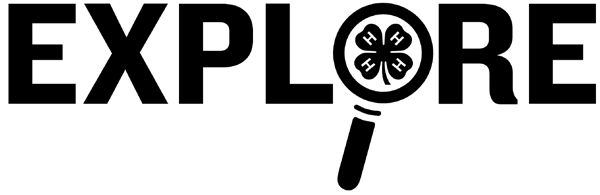 Livestock Judging
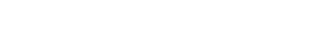 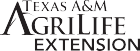 Texas 4-H Youth Development | texas4-h.tamu.edu
4-H LIVESTOCK JUDGINGLessons
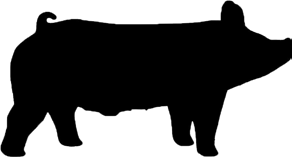 Overview and Purpose of the Texas 4-H
Livestock Judging Contest
EXPLORE THE CONTENT:
Livestock judging is a highly competitive experience that  enhances independent decision-making abilities while challenging  participants to process information quickly and be able to defend  a position or decision. Livestock judging is the visual appraisal
of an animal’s physical traits, including positive and negative  features. The ultimate goal in judging livestock is to compare and  contrast the four animals in a given class against one another,  and then compare them to what is considered the “ideal” animal.
Livestock judging allows personal growth and development  as it requires a student to think critically. It can teach youth
valuable time management skills, responsibility, and how to be  competitive while demonstrating honesty, integrity, and respect.  Livestock judging instills these valuable life skills, but also provides  opportunities for learning about selection and obtaining general  knowledge about the livestock industry, as well as interacting with  current industry leaders which may prove beneficial throughout  the one’s 4-H career and into adulthood.
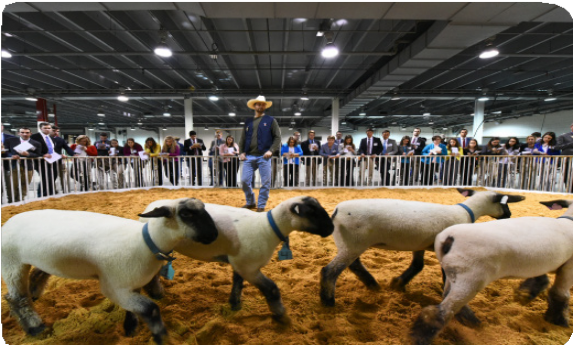 OBJECTIVES:
The 4-H member will:
Understand the basic concept of a livestock  judging contest.
Know what is appropriate to wear to a  contest.
Age Divisions and Teams:
Livestock judging participants can compete within three age  divisions. Junior-aged competitors range from eight to ten-years-  old on or before September 1 of each year. Intermediates range  from eleven to thirteen-years; and senior–aged participants are  fourteen to eighteen-years-of-age. Teams consist of up to four  members within the same age division. The contest is completed  individually, but the top three individual scores of each team are  calculated for the overall team score. Before traveling to a judging  contest, it is important to check with each contest’s guidelines to  ensure the correct age division and team rules are followed. Some  contests may combine the junior and intermediate divisions.
Classes:
Livestock judging contests are generally set up the same across  the state. Typically, a 4-H contest will consist of 8-10 classes,  four being market and the other four being breeding, though  this number varies depending on the contest and availability
of livestock. All animals will be haltered, in a stanchion, or in  a smaller pen for evaluation. Animals that are tied up or in a
stanchion will be numbered one through four, from left to right.  Livestock in a pen will have a number on each animal. Participants  are divided into groups and given twelve to fifteen minutes
to evaluate each class. Based upon the class being labeled as  breeding or market, youth will follow industry guidelines to rank  the four animals from best to worst. After placing each class, they  will answer questions or give reasons on a couple of the classes
Texas 4-H Youth Development | texas4-h.tamu.edu
Page 2
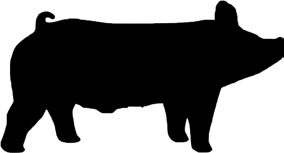 LIVESTOCK JUDGING
depending on their age and the contest.

Attire:
The proper attire for a judging contest varies for each event. At most TX 4-H/FFA and regional contests, it is  appropriate to wear nice jeans, a button-down collared shirt, and leather boots or closed-toed shoes. Some contests  may require participants to dress more formally in slacks, a blazer, and a tie for young men. Contestants giving  reasons at a contest should dress more professionally. As a general rule, ladies should keep make-up and jewelry  subdued. Gentlemen should be clean shaven with a well-presented haircut. No identifying clothing should be worn,  including ranch name, county name or student name on shirts. Be sure to check with your County Extension Agent  before leaving for a contest for the proper attire.
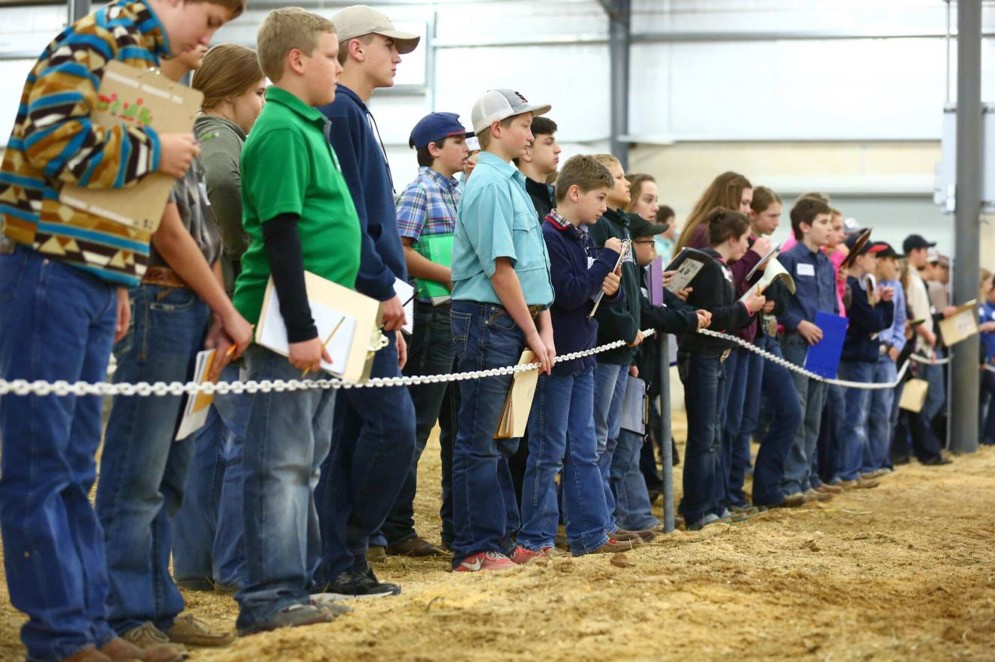 REFLECT:
Is it appropriate to wear t-shirts, athletic shorts, or flip flops to a livestock judging contest?
How many members can you have on one junior, intermediate or senior team at a judging contest?

APPLY:
Build a team of aspiring contestants closely to you in age and begin to practice and travel together. Livestock  judging is a competitive, yet fun and friendly competition that has the potential to prepare you for multiple  aspects of your future. Reach out to your County Extension Agent or Ag Science Teacher for help and advice.

How do you think the skills and knowledge learned through livestock judging might be helpful in a future career?
Texas 4-H Youth Development | texas4-h.tamu.edu
Page 3
4-H LIVESTOCK JUDGINGLessons
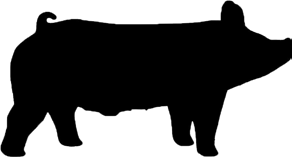 Market Animal Evaluation
EXPLORE THE CONTENT:
Market animal evaluation plays a major role in a livestock judging  contest, and is highly important in the livestock production  industry. Market animals are solely analyzed on their phenotype  or physical features, which include: muscle shape, finish,  structure, and balance/eye appeal. The genetic component, or  Expected Progeny Differences (EPDs), are not utilized in this  section of the contest. In terms of market animals, a livestock  judging participant should expect to judge steers, lambs, goats,  and barrows at any given contest. It is important to remember  that livestock judging is opinion-based and classes of livestock  may have a different official placing depending on the person  evaluating. Knowing the evaluation criteria for market animals
is also extremely helpful when selecting projects. An evaluation
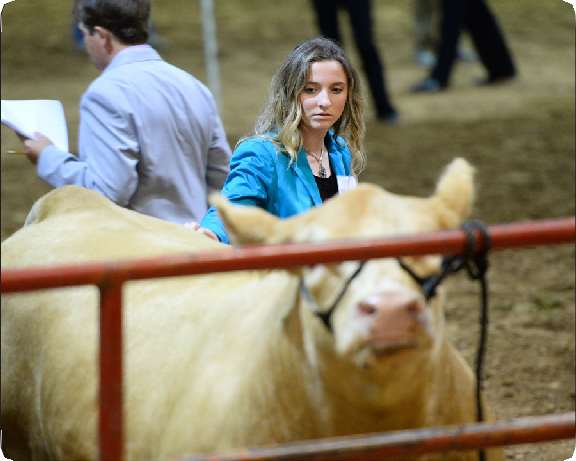 criterion within each species is very important. Create a list of  major traits which are important to that specific class within each  species. For example, with market steers, the priority list might  consist of: muscle, market readiness (fat), structure, and balance.
TIME:
20-40 minutes
MATERIALS NEEDED:
One PowerPoint or live animal class of  each species (wethers, barrows, and  steers).
Key Terms:
Expressive – Tone and definition of muscling through the forearm,  topline, and rear quarters.
Base width – Amount of space between the front and back legs  when the animal is standing square with all four feet underneath  him.
Balance – The overall combination of muscle, fat, skeletal  correctness, and eye appeal.
Skeletal Correctness—The animal’s ability to remain sound and  flexible while in motion as well as its ability to maintain ideal hoof,  hock and knee placement while at rest.
OBJECTIVES:
The 4-H member will:
Learn the evaluation criteria for judging  market animals in a livestock judging  contest
Learn basic anatomy of market animals
Learn common terminology of market  animal evaluation
Understand the importance of market  livestock evaluation
Market Steers:
Muscle Evaluation
Muscle shape, expression, and volume are the top evaluation  criteria for all market animals. In market steers, muscle can be  found starting at the topside of the animal’s skeleton all the way  to the ground. Evaluation of muscle in market animals is done  from the top, from the side, and from behind. In addition, base  width is a good indicator of muscle and should be considered
in evaluation as well. In some livestock judging contests,  participants are allowed to handle market animals. Handling  should be done with purpose, and serves as a confirmation to the  visual appearance of the animal. It is important to have a visual  representation of what the animal is expected to feel like before  handling. Market steers are handled down their top, from front
Texas 4-H Youth Development | texas4-h.tamu.edu
Page 4
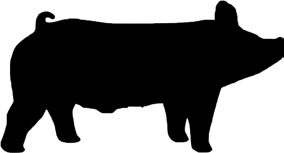 LIVESTOCK JUDGING
to back. Beef cattle that stand square and wide on all four corners tend to allow for more shape and dimension of  muscle on the top side of their skeleton and from behind. Boldness of rib is also a good indicator that the market  steer will offer more natural width and volume of muscle. Heavy muscled steers tend to get progressively wider as  you work down their top line. They are ideally bold and expressive behind their shoulders, come into a deep, full loin  edge, and are wide and level from hooks to pins. This muscle shape is carried down from behind, as heavy muscled  steers are typically widest from stifle to stifle and carry their advantage of width and dimension of muscle through  their lower quarter. From the side, heavy muscled steers are expressive and dimensional in their forearm and through  their center body. In addition, the steer should exhibit shape and turn to their hindquarter when evaluated from a  distance. Below is a depiction of these traits:
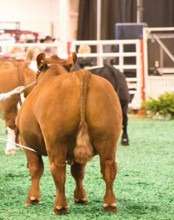 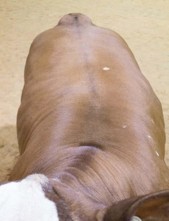 Muscle Indicator: Rear  View (Left)
Pin Width
Width from Stifle  to Stifle
Shape and Bold-  ness of Lower  Quarter
Base Width

Muscle Indicators: Top  View (Right)
Width Behind  Shoulder
Boldness of Rib
Width and Full-  ness of Loin Edge
Width of Hooks
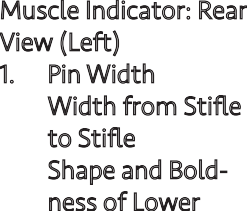 4
3
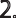 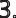 1
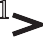 2
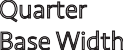 1
2
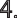 3
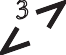 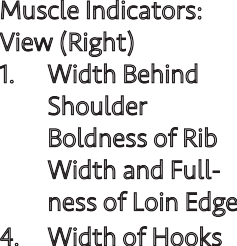 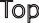 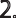 4
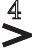 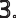 Muscle Indicators: Side View
Turn of Quarter
Depth of Loin Edge
Depth and Spring of Rib
Width of Forearm
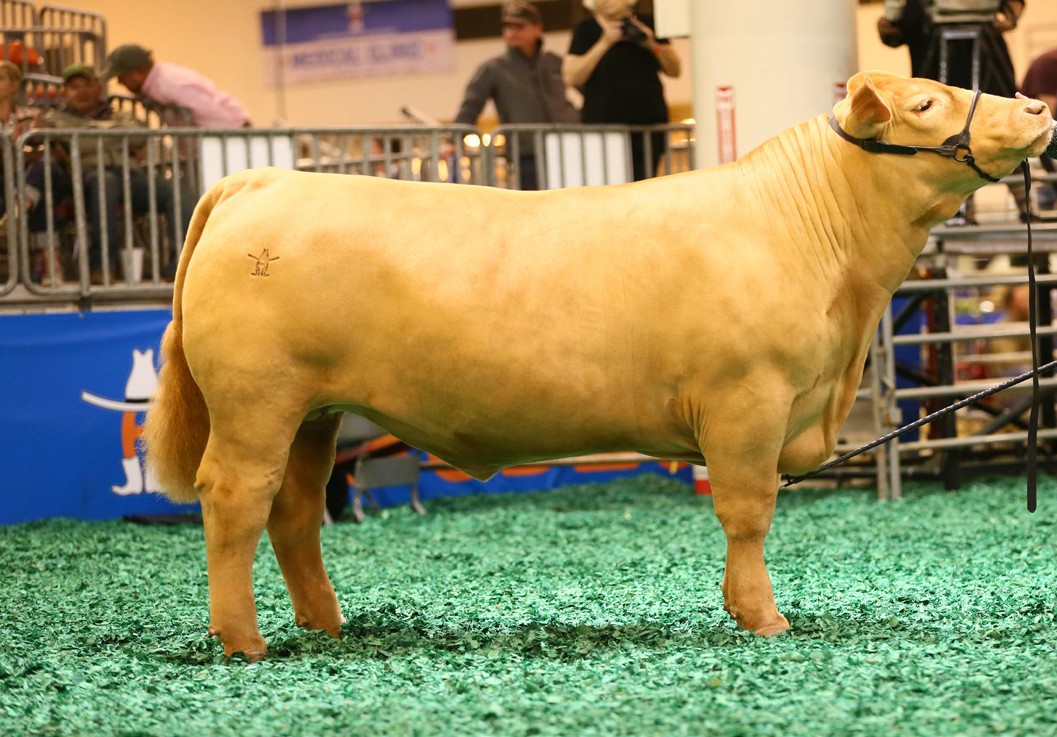 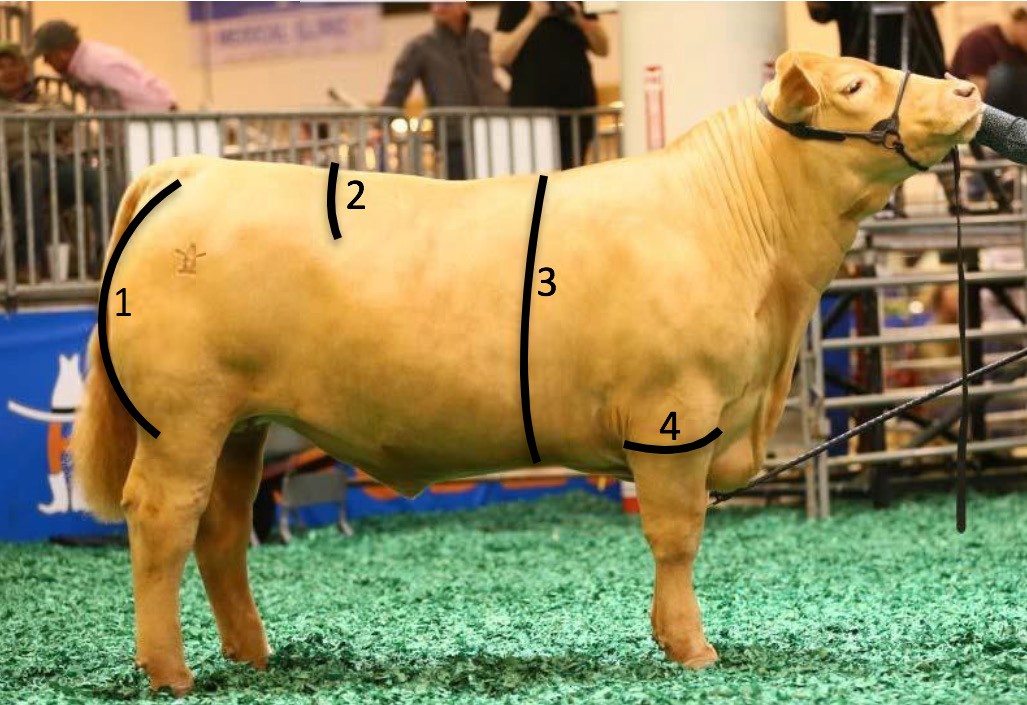 2
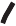 3
1
4
Evaluation of Finish
All species of livestock evaluated in a livestock judging contest deposit fat from front to back and top to bottom.
In market animals, fat or condition is referred to as finish or market readiness. In a livestock judging contest, it is  recommended to assume that all market animals are the same age and ready for harvest. Market steers are harvested  at twelve to eighteen months of age and around 1,200 to 1,400 pounds. Each species has an optimal endpoint for  market readiness from a quality and yield grade standpoint, as well.
Texas 4-H Youth Development | texas4-h.tamu.edu
Page 5
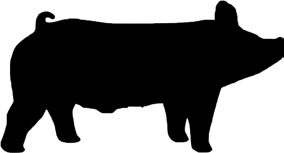 LIVESTOCK JUDGING
Evaluation of Finish
All species of livestock evaluated in a livestock judging contest deposit fat from front to back and top to bottom.
In market animals, fat or condition is referred to as finish or market readiness. In a livestock judging contest, it is  recommended to assume that all market animals are the same age and ready for harvest. Market steers are harvested  at twelve to eighteen months of age and around 1,200 to 1,400 pounds. Each species has an optimal endpoint for  market readiness from a quality and yield grade standpoint, as well.

Yield grade is a USDA measurement used to measure the percent of boneless, closely trimmed retail cuts, also  referred to as cutability. Market steer retail cuts include boneless cuts from the round, loin, rib and chuck. Yield  grades range from 1-5 with 1 being the highest cutability and 5 being the lowest cutability. Steers that are trimmer  and have less fat deposited over their body will traditionally have a lower numerical yield grade. Steers that have a  yield grade of 4 or 5 will typically have a high degree of finish. The degree of finish on a market steer also affects the  animal’s quality grade. Quality grade is a USDA measurement that measures the expected palatability and marbling  score. Prime, choice, select, standard, commercial, utility, and cutter/canner are all grades used to describe the  quality grade for a beef carcass cut. Desirability of grade is dependent on the endpoint market of the beef, as some  purchasers may prefer lean beef while others prefer more fat and marbling. While there is not a direct correlation  with external fat and marbling, analyzing the degree of finish or yield grade can be a predictor for the quality grade of  a market steer.

Market steers have an ideal fat thickness of 0.4 inches with a range of acceptability from 0.3 inches to 0.5 inches.  Market animals have several external finish indicators that determine the amount of finish that the animal carries.  Fat deposits in a market steer are found in the brisket, over the 12th and 13th ribs, down their topline, at their tail  head, in their flank, and in their cod. An ideally finished steer will be full in his brisket, smooth over his 12th and 13th  ribs and down his top, and have depth to his flank. A visual representation of finish is indicated on the yellow steer  below. This steer is ideally finished, meaning that he is full and clean in his brisket, smooth over his rib and down  his top, and has some depth and fill to his flank. He does not have large fat deposits in his pones or cod, but he  maintains enough finish to be smooth and filled out in those areas.
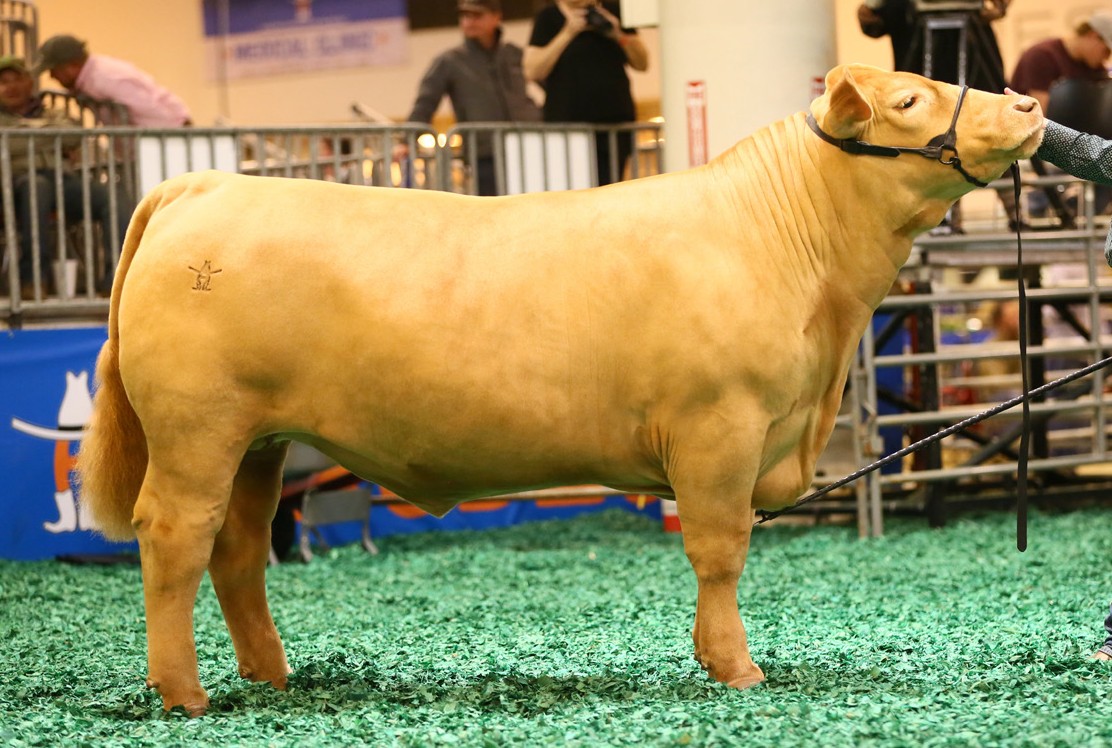 Finish Indicators:

Brisket
Rib (12th & 13th)
Topline
Tail Head (Pones)
Flank
Cod
4
3
5
2
1
6
Texas 4-H Youth Development | texas4-h.tamu.edu
Page 6
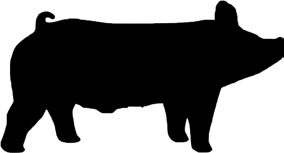 LIVESTOCK JUDGING
Structure
Structural correctness in all market animals is very important. Market animals have to be functional, not only for  production, but for their health and well-being as well. Animals being fed in a feedlot or on pasture have to be able to  move and walk to get feed resources. This makes structural correctness crucial. Functional market steers should be  square on all four corners of their skeleton, all hooves should be of equal size and facing forward rather than turning  in or out, their neck should come out at the top side of their shoulder at a forty-five degree angle, and they should
be long and level from hooks to pins. When evaluating structural correctness, look for the animal to cover its tracks  (back feet should plant in the tracks where the front feet lift off), as well as maintaining levelness of their topline,  and offer flexibility to their hock. Sickle-hocked and post-legged market steers are not desirable. From behind, legs  should hit the ground straight and forward rather than bowlegged or cow-hocked. Market steers should also be heavy  boned, stout constructed, and be strong-pasterned with a forty-five degree angle set. An accurate depiction of these  traits is shown below:
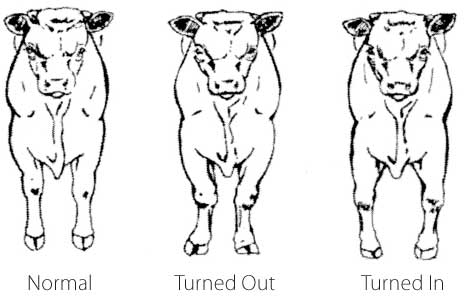 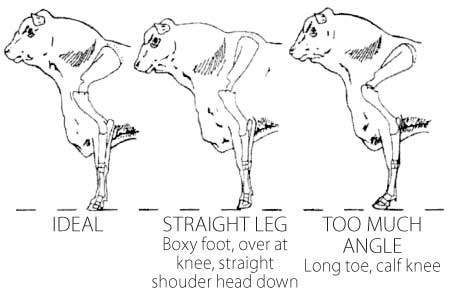 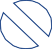 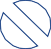 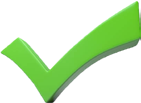 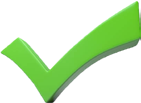 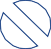 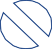 http://www.brahman.com.au/technical_information/selection/structureAndLameness.html
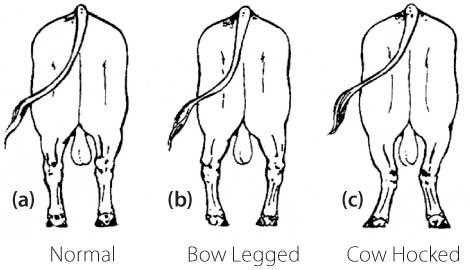 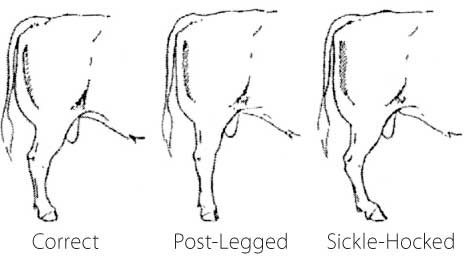 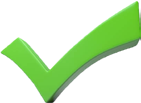 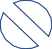 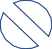 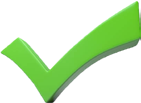 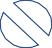 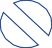 http://www.brahman.com.au/technical_information/selection/structureAndLameness.html
Texas 4-H Youth Development | texas4-h.tamu.edu
Page 7
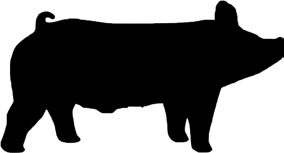 LIVESTOCK JUDGING
Balance
Balance is the combination of muscle, finish, and structural correctness. All market livestock need to be proportional  in terms of their frame work, body mass, and muscularity, while maintaining structural correctness. Evaluating their  angles and making sure that everything looks like it fits on the animal correctly is very important. Depth of flank in  relationship to chest depth is also a key visual indicator that livestock are balanced. Adequate bone mass in relation  to shape and muscling is critical. There is a difference between eye appeal and balance. Eye appeal describes livestock  that are aesthetically appealing to an evaluator. The sharpness or cleanliness of a steer’s neck and the way it lays onto  their shoulder may be an advantage or a disadvantage to the way the steer balances from the side. Hip and hind leg
construction, as well as tail head placement, also contributes to the overall balance of a market steer.
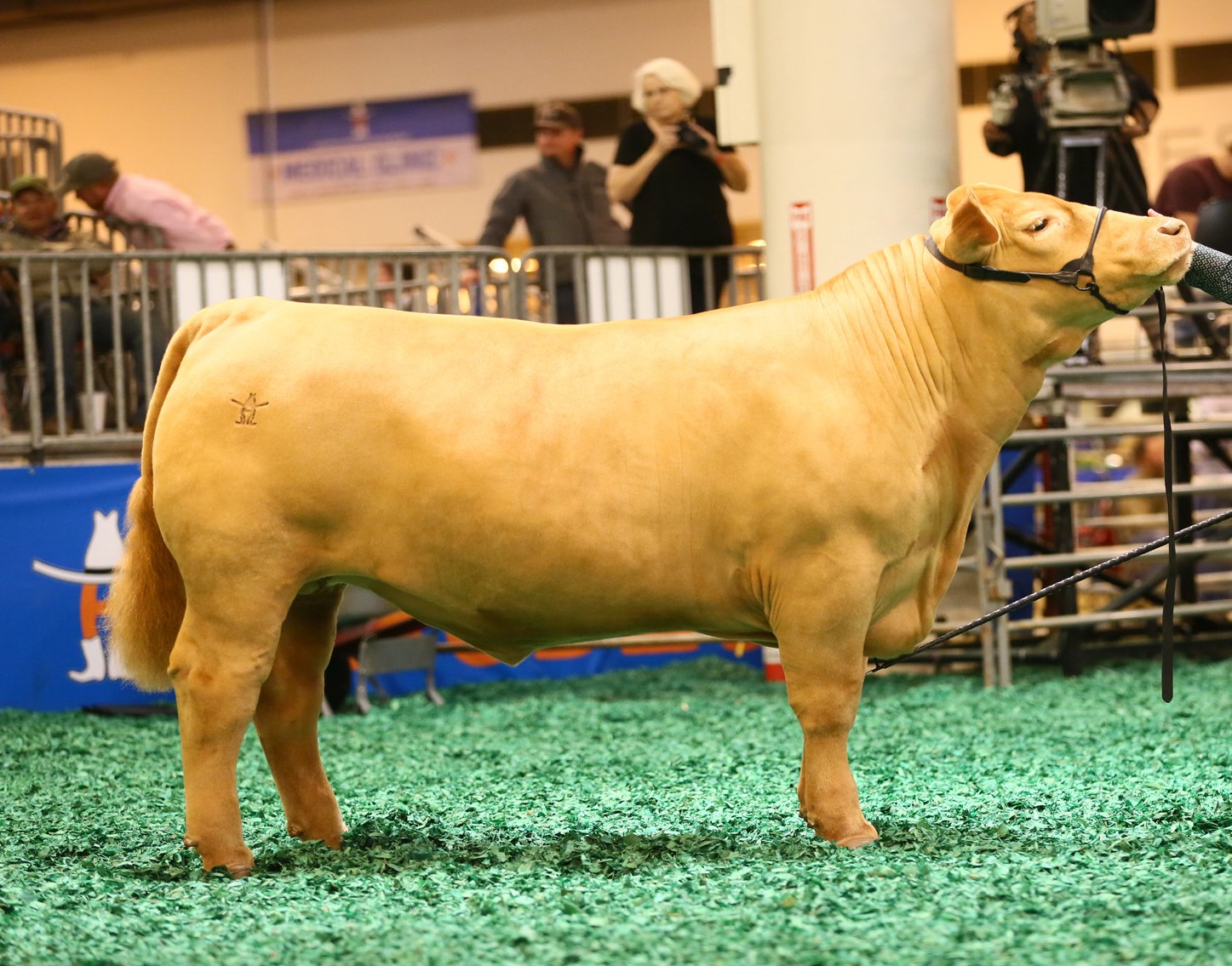 Balance and Eye Appeal:  Ideal Steer

Levelness of Lines
Hip and Hind Leg Con-  struction Tail
Head Placement
Cleanliness of Neck
Depth of Flank
Depth of Chest
3
2
4
1
1
5
6
Market Lambs and Goats:
Muscle Evaluation
When judging market wethers, muscle shape and expression is of upmost importance. Specifically in market lambs  and goats, the forearm, rack, loin and leg are the four major areas indicating muscularity. It is imperative to analyze  a lamb or goat from all angles, including from above, from behind, and from the front, to get a good idea of the true  amount of muscle the animal possesses. After visually analyzing the wethers, it is a good idea to move in for closer  inspection and handling if the specific judging contest allows evaluators to do so. When handling a lamb or goat,  start by placing a gentle yet firm hand on the rack of the animal, which is located right behind the shoulder blade.
From there, move your hand down the wether’s back from the rack all the way to end of the loin, feeling for width,  expression and firmness as you go. Handling the leg muscle is also recommended, primarily to get a feel for mass and  firmness throughout the lower third.
Texas 4-H Youth Development | texas4-h.tamu.edu
Page 8
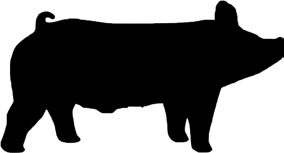 LIVESTOCK JUDGING
In addition to judging the sheer product and power that you see in a wether, it is also essential to look at muscle indi-  cators such as base width and squareness of hip. A naturally big-hipped, wide-made lamb or goat will have the ability  to lay more muscle and mass onto their skeleton, where as a narrow-based animal doesn’t have the frame to carry as  much muscle.

These characteristics are illustrated in the diagrams below:
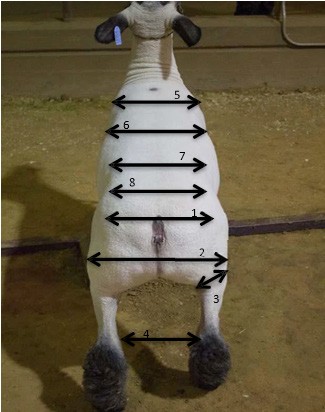 Muscle Indicators: Rear View (Left)

Pin Width
Width from Stifle to Stifle
Shape and Boldness of Lower Quarter
Base Width

Muscle Indicators: Top View (Left)

Width and Shape of Rack
Boldness of Rib
Width and Fullness of Loin Edge
Width and Squareness of Hip
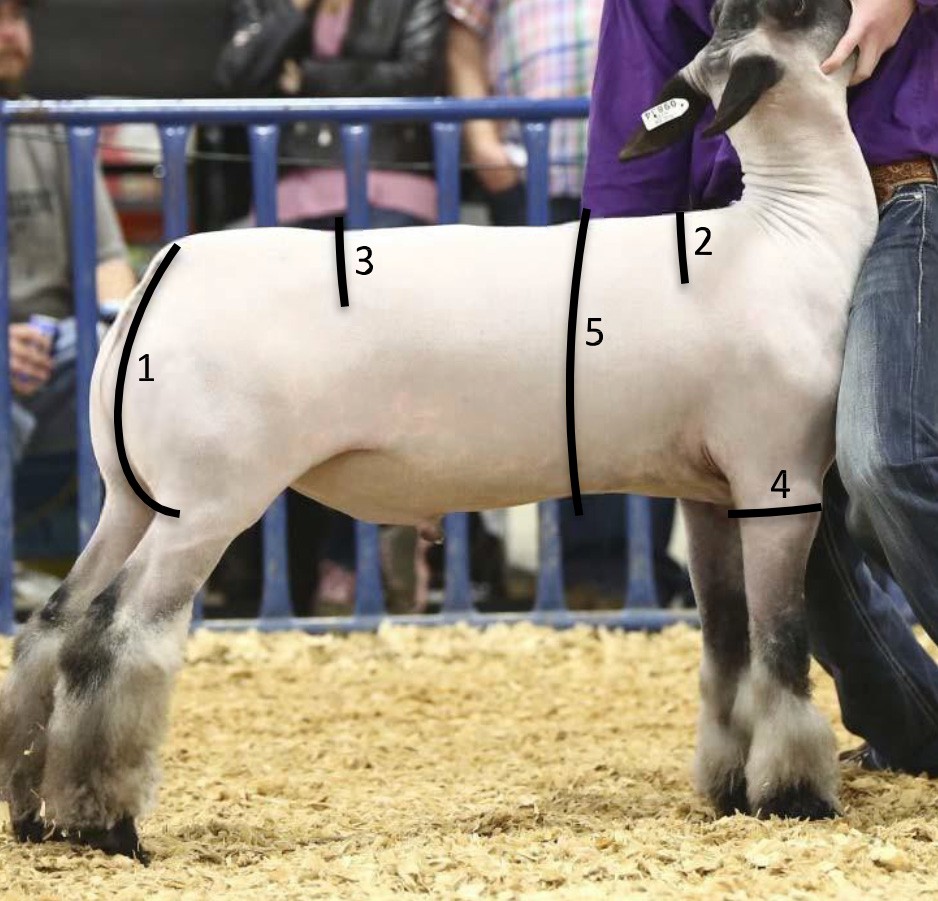 Muscle Indicators: Side View (Right)

Turn to Leg
Expressiveness of Rack
Fullness of Loin
Width of Forearm
Depth and Spring of Rib
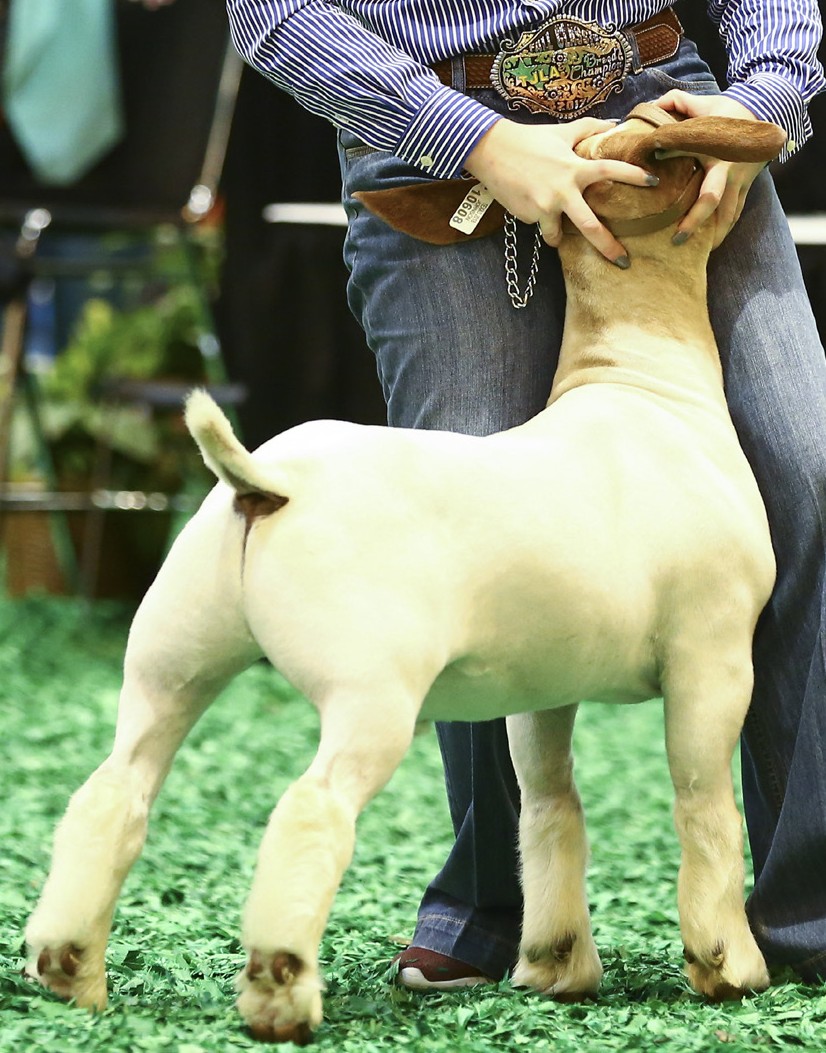 2
3
Muscle Indicators: 3/4 View (Left)

Turn to Leg
Expressiveness of Rack
Fullness of Loin
Width of Forearm
Depth and Spring of Rib
Base Width
5
1
1
4
6
6
Texas 4-H Youth Development | texas4-h.tamu.edu
Page 9
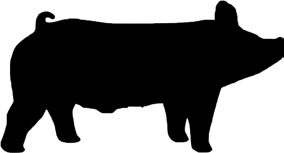 LIVESTOCK JUDGING
Evaluation of Finish
While mass is extremely important in a market lamb or goat, it is crucial to know the difference between  mass resulting from muscle and mass resulting from fat or finish. To the untrained eye, muscle mass and fat can  look very similar. When evaluating finish, first look at the “big picture” of the animal. Determine whether he is  expressive and descript in his muscle pattern, or if he is softer and plainer about his shape. Too much of either  attribute is not ideal, but you can use our evaluation criteria to weigh all of the variables and ultimately decide which  animal has the most product in terms of quality.

Fat cover is absolutely necessary in market wethers. Market lambs and market goats have an ideal fat  thickness range of about .15”-.30” with some variation to be expected. Finish can be evaluated by handling the  animal, as well as visually analyzing areas where fat is typically deposited. As a rule, an animal matures from front  to back, top to bottom. This means that the lamb or goat will first begin to deposit fat in areas such as the chest  floor, shoulder pocket, and over the rib. Then, as the animal matures and fattens, he will start to lay fat in over
his loin edge, in his flank, and over his hip and dock. The last place a sheep will deposit fat is in between his back  legs, also known as the cod. Market ready lambs and goats need to be smooth yet firm in their muscle pattern and  finish. A sheep that does not have enough finish will look flat ribbed, handle very firm, and lack overall smoothness.
Alternately, an over-finished animal will look ultra-smooth, but will handle very soft and will likely start to look  older and more mature through his front end. A lamb or goat with the ideal degree of finish will be smooth about his  rib and body, yet expressive and firm over his rack and loin and down through his lower leg. Handle the wether over  his top and over his rib. If he handles soft or is non-descript in his muscle pattern, or if you cannot feel ribs by lightly  rolling your fingers over his rib cage, he is over-conditioned. Consider finish heavily when placing your class, as it is  very important in both the look and, most importantly, the carcass quality of the animal. These traits are illustrated
below:
Finish Indicators:  Handling Over Rib  (Left)

Finish Indicators:  Side Profile (Right)

Expressiveness  Muscle Pattern
Smooth Over  Rib
Full Loin Edge
Clean Fronted
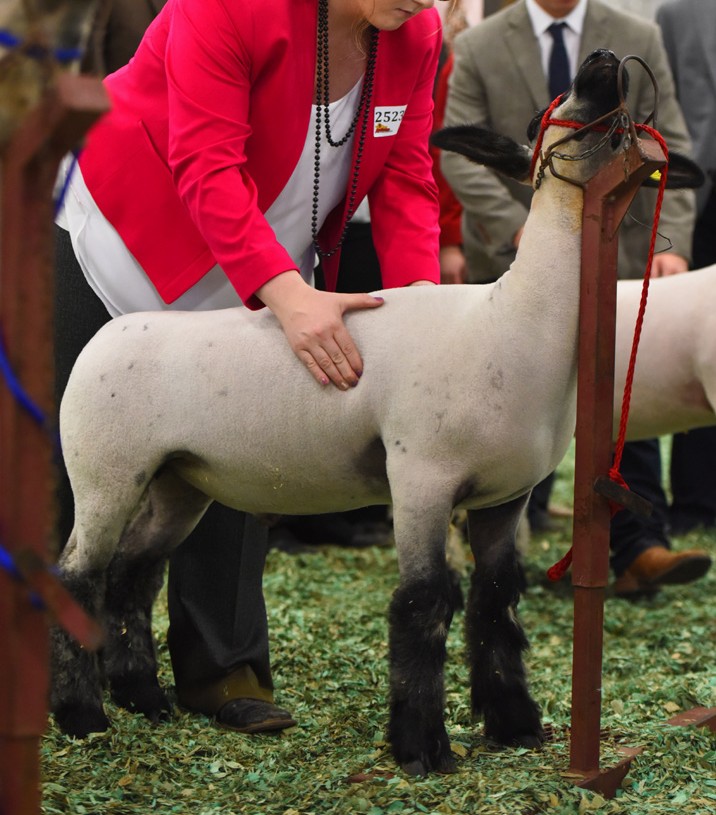 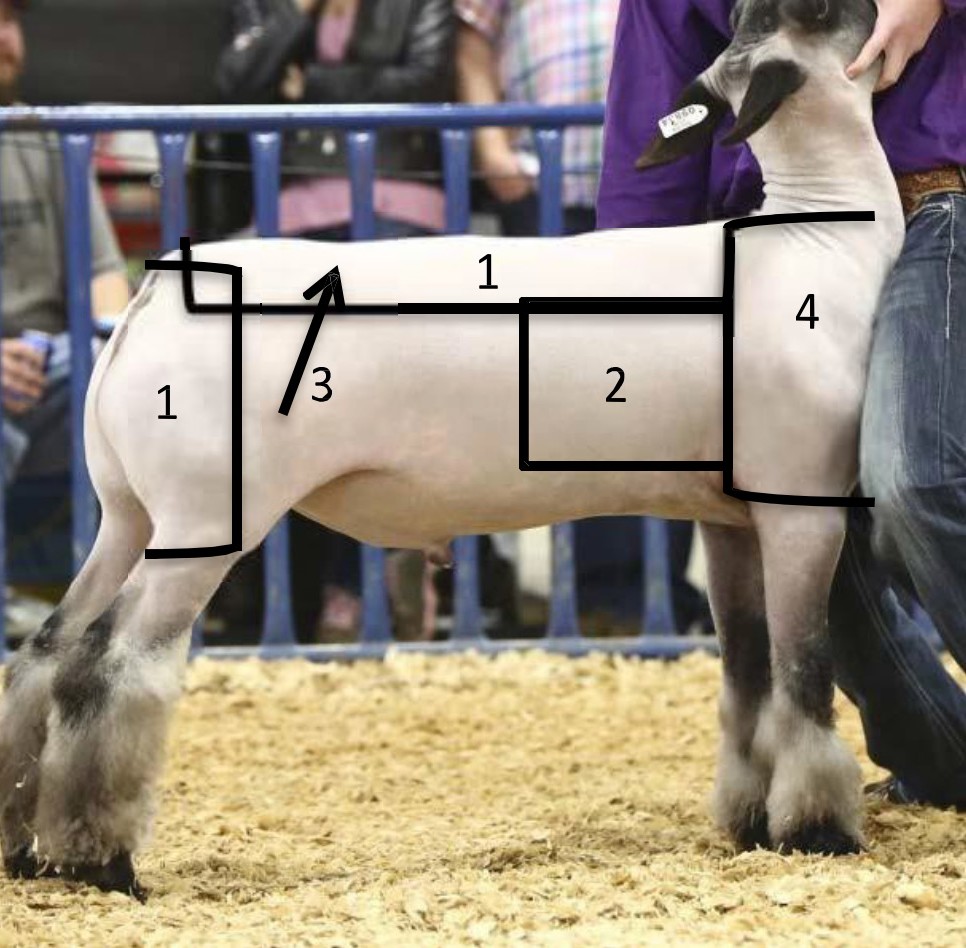 Texas 4-H Youth Development | texas4-h.tamu.edu
Page 10
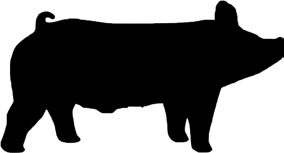 LIVESTOCK JUDGING
Structure
Evaluating structural correctness is of top priority when it comes to placing a class of market animals.  Skeletal quality can be evaluated by studying the topline, hip shape, hoof and leg placement, and head and neck  placement. The ideal market lamb or goat will have a forty-five degree angle set to  his pastern on all fours, with  his hooves straight and forward facing. When evaluating from the side, look for a slight set to the knee. Too much  set to the knee, also referred to as calf knee, is undesirable. Likewise, the animal should not be too straight or over  at the knee either, as these traits can cause some soundness issues as well. In the hind leg, the lamb or goat should  be neither sickle-hocked nor post-legged, but instead hit the ground square on his corners and maintain a slight set  to the hock. Once feet and leg soundness has been evaluated, the evaluator may move up to the topline and neck  placement. The wether should be smooth and level across his top, and his neck should come straight up out of the
top of his shoulder at a ninety degree angle. In addition to being skeletally correct, the ideal market lamb or goat will  be big boned, stout featured, and flexible when in motion. These traits are shown below:
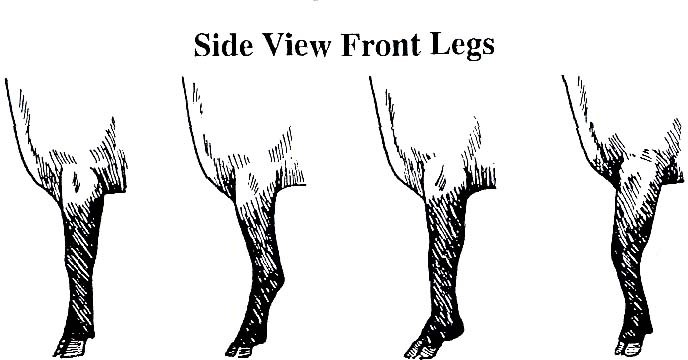 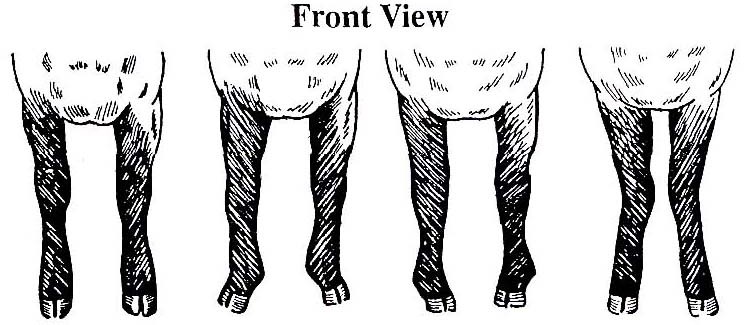 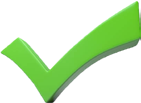 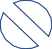 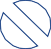 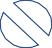 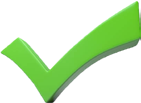 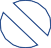 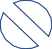 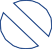 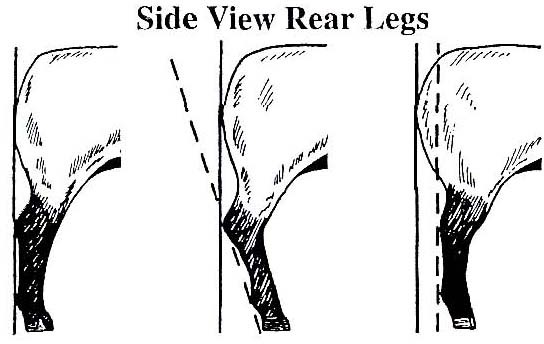 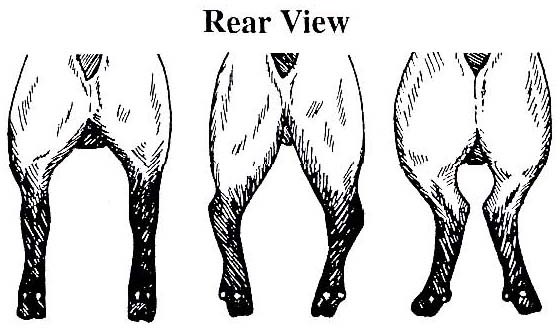 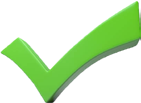 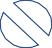 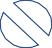 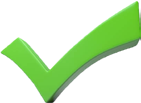 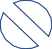 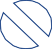 http://www.danekeclublambs.com/SheepFeetandLegStructureTest.html
Texas 4-H Youth Development | texas4-h.tamu.edu
Page 11
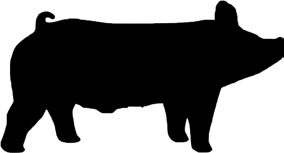 LIVESTOCK JUDGING
Balance
As with all of the characteristics discussed so far, balance and eye appeal is essential in today’s market show industry.
For a wether to balance up well, he must combine muscle, structural correctness and finish, all while maintaining  an eye appealing package. A balanced sheep will have plenty of muscle while maintaining the appropriate degree of
finish, allowing for an overall smooth and attractive looking show wether. Cleanliness and levelness of lines in sheep  shows as shallow chested and gets progressively deeper as you move back into a deep, full flank, and is necessary to  complete a balanced appearance. The lamb or goat should be long and clean about his neck, which should connect  smoothly to the top of the shoulder. A smooth, level top line and hip design will add to the balance of the wether as  well. Balance is proportionate from front to back and top to bottom, and is a characteristic that certainly shouldn’t  be taken lightly when evaluating livestock at a judging contest. You can view these traits below:
Balance and Eye Appeal: Ideal Market  Lamb

Cleanliness and Levelness of Lines
Tall Fronted
Long, Extended Neck
Deep, Full Flank
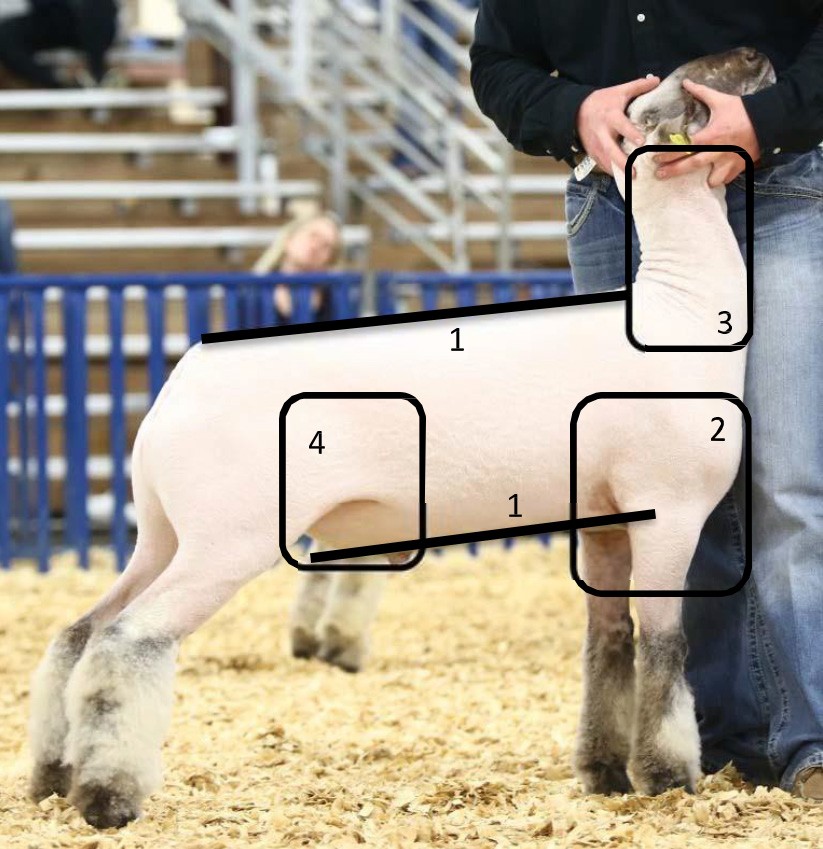 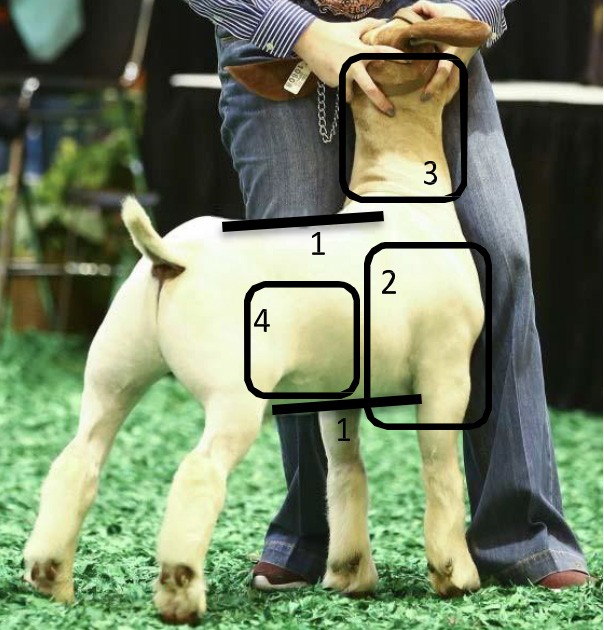 Balance and Eye Appeal: Ideal Market  Goat

Cleanliness and Levelness of Lines
Tall Fronted
Long, Extended Neck
Deep, Full Flank
Texas 4-H Youth Development | texas4-h.tamu.edu
Page 12
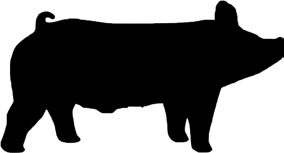 LIVESTOCK JUDGING
Market Hogs:

Muscle Evaluation
Evaluating swine is usually a little different than other species as the four barrows or gilts are loose in a  pen, identifiable by the number on each hog’s back. Muscling in a hog can be assessed in five particular places: the  forearm, blade, top, loin, and ham. When looking at the blade and loin from behind, a heavy muscled hog will be  shapely and expressive in his muscle pattern. Other great indicators of muscle are base width and bone size. Swine  that are wide based and big boned will carry more product than those that are narrow based and frail in their bone
work. Hogs should be heavy muscled from all viewpoints, but especially when viewing from behind and over the top  side. From the side, the boldness of rib in a hog is a good indicator of natural width and volume of muscle. In general,  a heavy muscled hog will maintain his width and expression as you work from front to back.
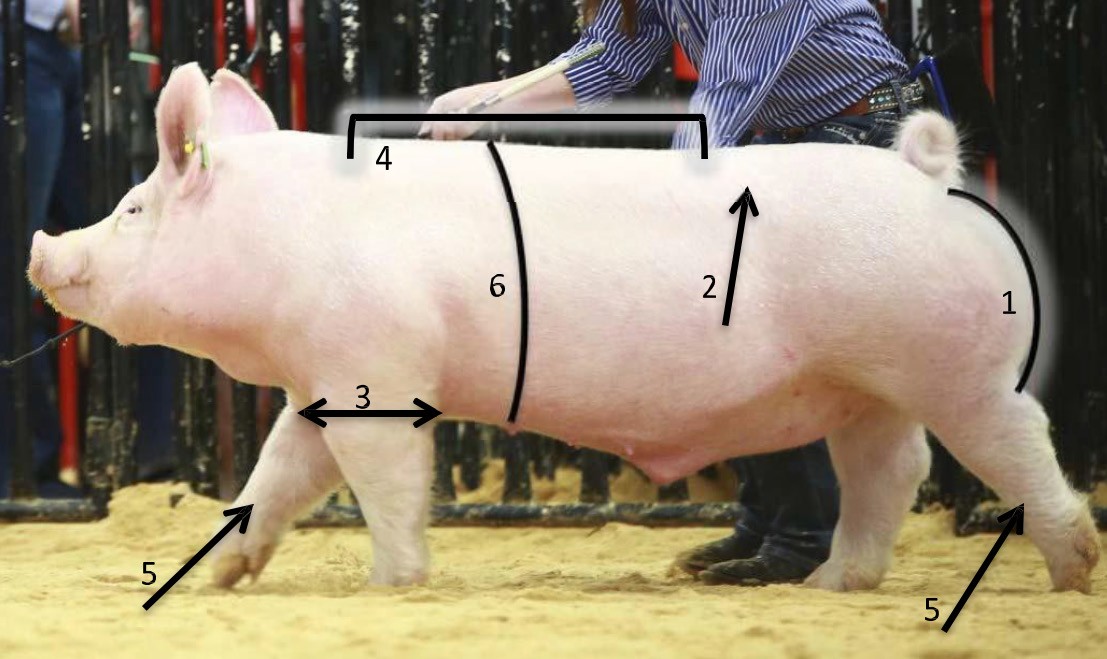 Muscle Indicators: Side  View

Turn to Ham
Fullness of Loin
Width of Forearm
Muscle Expression  Through Blade and Top
Bone Size
Depth and Spring of  Rib
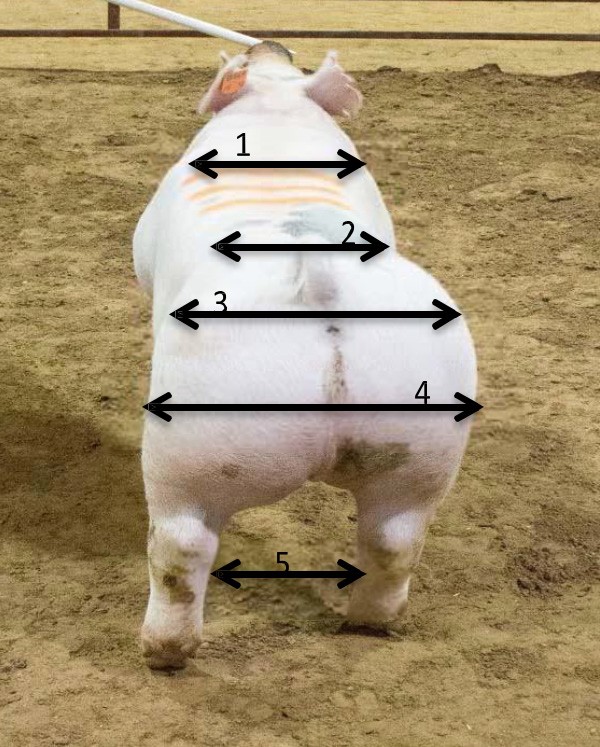 Muscle Indicators: Rear/Top View

Width Behind Shoulder
Width and Fullness of Loin
Width of Hip
Width from Stifle to Stifle
Base Width
Texas 4-H Youth Development | texas4-h.tamu.edu
Page 13
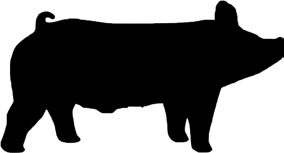 LIVESTOCK JUDGING
Evaluation of Finish
Pigs, like any other species of livestock, fatten from front to back and top to bottom. There are numerous places to  use to observe fat deposition on a hog, including the jowl, elbow pocket, loin edge, and seam of the ham. The ideal  market hog will be relatively lean while still maintaining muscle and expression. Specifically, the acceptable range of  fat is .55” to .90”. It is important to have a leaner, trimmer design with little to no excess fat in the jowl, underline, or  over the shoulder blades, or in the seam of the ham. A groove down the top and a dimple right in front of the tail are  also good features indicating leanness. In production agriculture, once a market hog reaches their final destination to  be harvested, they are analyzed and sold using a grid. This grid emphasizes carcass weight and percent lean or percent  muscle. A carcass can either receive a premium, discount, or regular market price depending on their percent lean in  relation to their hot carcass weight. Therefore, heavy muscled, leaner designed barrows that are higher cutability is  ideal for market hogs. The least desirable combination is having a light muscled, low cutability hog that is very over-
conditioned.
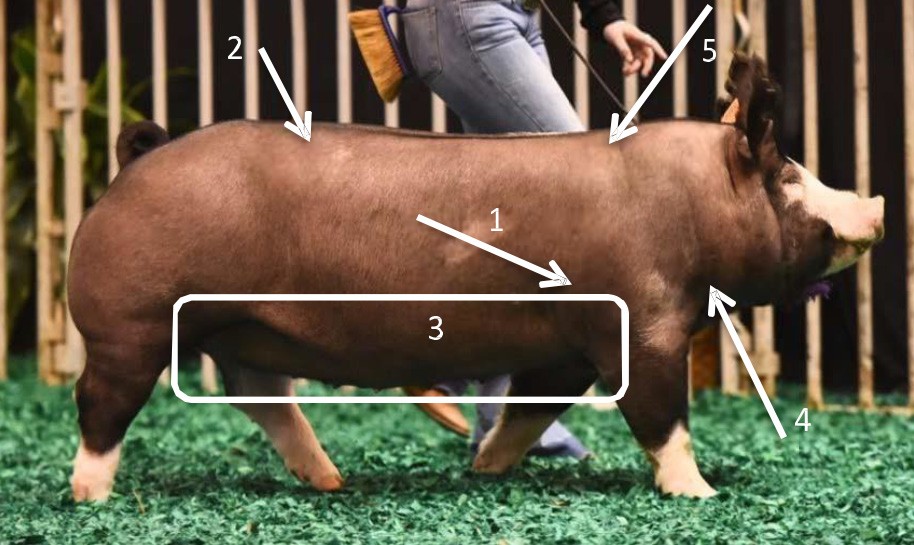 Finish Indicators:

Elbow Pocket
Loin Edge
Underline and Lower Third
Jowl
Top of Blade
Structure
Structural correctness is essential to achieve the highest quality carcass. If a hog cannot hold its own weight or move  freely, it will be difficult to acquire the appropriate nutrients needed to grow and mature to maximum potential.
Ideally, market swine will be big-boned, strong-topped and correct in their angles. A structurally sound barrow or gilt  will travel around the pen with ease, exemplifying flexibility and comfort through the shoulder, knee, spine, hip and  rear leg structure. Both the front and rear pasterns should be set at about a forty-five degree angle and the hocks  should be set to approximately twenty degrees to eliminate unnecessary pressure or strain on the joints. A slight an-  gle to the scapula and hip should also be recognized, as hogs that are too straight in either of these areas will have a  difficult time traveling comfortably. Other structural issues could include placement of front and rear legs and swell-  ing of joints, both of which will affect the functionality of the pig. When evaluating structure in market swine, take  note of any leg placement issues such as sickled-hocked or post-legged rear legs or buck-kneed front legs, as each of  these structural flaws is likely to significantly affect the hog’s soundness. Lastly, market swine should be big-footed  and exhibit adequate bone substance. Soundness and structure is critical in market swine, therefore heavy emphasis  should be placed on this category when evaluating a class of barrows or gilts.
Texas 4-H Youth Development | texas4-h.tamu.edu
Page 14
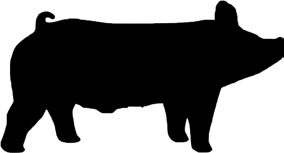 LIVESTOCK JUDGING
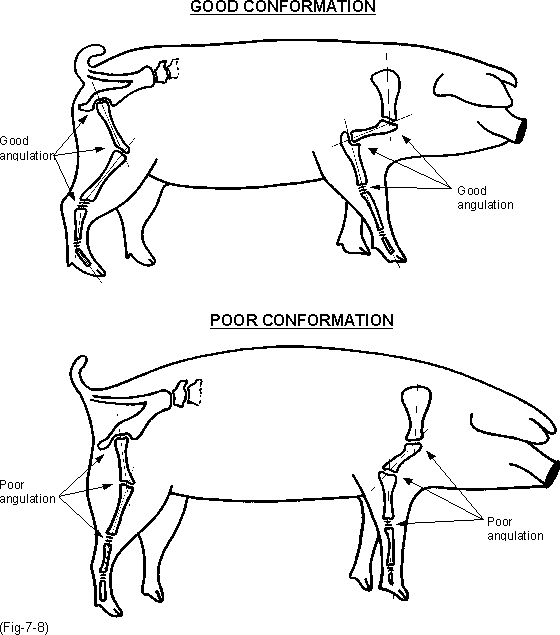 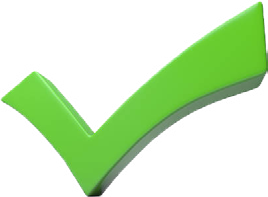 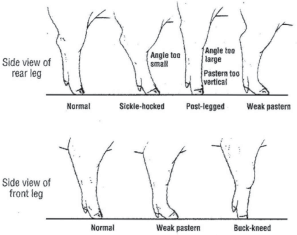 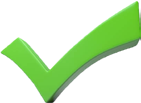 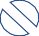 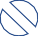 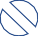 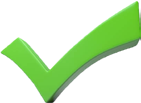 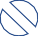 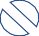 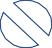 http://porkgateway.org/resource/genetic-aspects-of-fe-  male-longevity/
http://porkgateway.org/resource/genetic-approaches-to-im-  proving-health-and-reproduction-in-cattle/

Balance and Eye Appeal
Balance and eye appeal refers to the combination of structural correctness, muscle, and finish.
Pigs that combine these traits very well are sometimes said to be extra “complete.” A hog that is correctly balanced  is proportional and pleasing to look at on the profile. Correctly balanced hogs will be tall fronted with their neck
attaching high onto the top of their blade, level topped, and will set high in their tail setting. Structure can either help  or hinder a hog’s eye appeal as well. Criticisms from a balance standpoint include swine that are steep hipped, have a  weak topline, or are low fronted, among other similar traits.
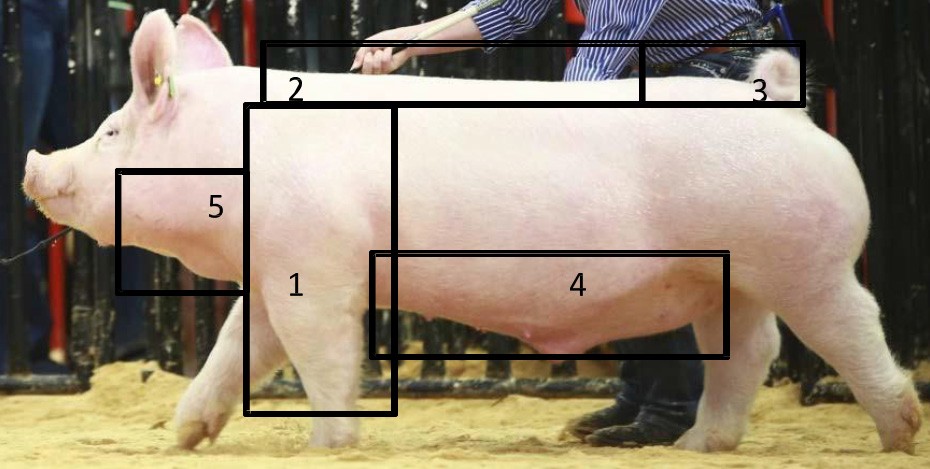 Ideal Market Swine: Balance and Eye  Appeal

Tall fronted
Level Topped
Level Hipped
Clean Underline
Clean Jowl
Texas 4-H Youth Development | texas4-h.tamu.edu
Page 15
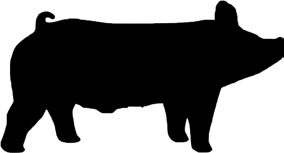 LIVESTOCK JUDGING
ACTIVITY: SPEED JUDGING

Speed judging is a fun and interactive spin on livestock judging. The contest provides embedded education and  immediate results.

Objectives:
Teach Livestock Evaluation
Promote Quick Decision Making
Increase Livestock Production Knowledge
Create a Fun and Competitive Environment
Competition with Instant Results

Rules:
Two livestock animals (or pictures of two livestock animals) are presented to be evaluated at a time
Moderator asks question related to two animals
Animal #1 is positioned to contestants left and animal #2 on the right respectively
Participants have two numbered or colored chips (blue representing #1; red representing #2)
Participants have 20 seconds to answer after the question is presented
Moderator describes to audience how the question relates to livestock production
Encourage parents/adults and eliminated contestants to watch other contestants from the stands
Participants place the chip or number that corresponds to the wrong answer in the bucket and hang on to the  chip they believe answers the question correctly
Moderator will report the correct answer. Participants holding the correct chip are still in the game. Participants  holding the wrong chip are eliminated from the game.

Equipment Required:
Poker Chips
Two Buckets
Microphone and Sound System (Depending on Audience Size)
Rope or Chalk to Create Barriers for Contestants – to keep from getting too close to livestock
Livestock or photos showing different traits
Texas 4-H Youth Development | texas4-h.tamu.edu
Page 16
Steers: Between 1 and 2, which steer is wider constructed and heavier muscled from behind?
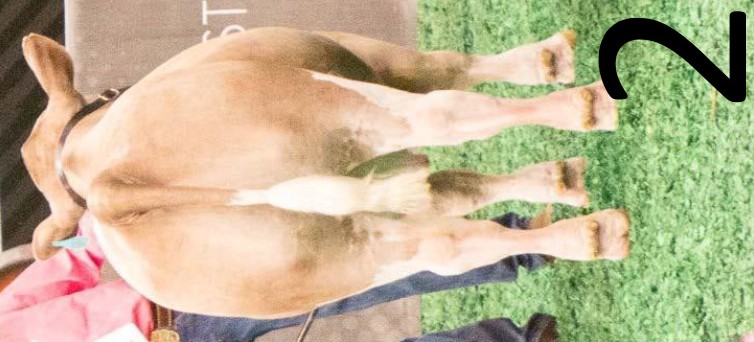 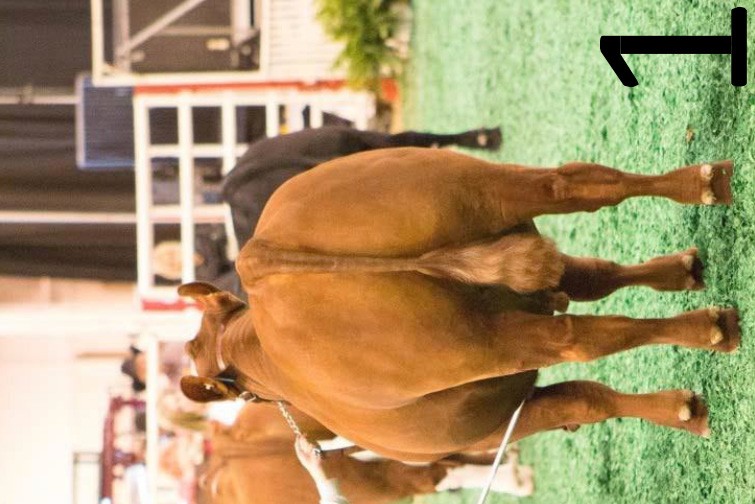 ANSWER
Steers: Between 1 and 2, which steer is wider constructed and heavier muscled from behind?
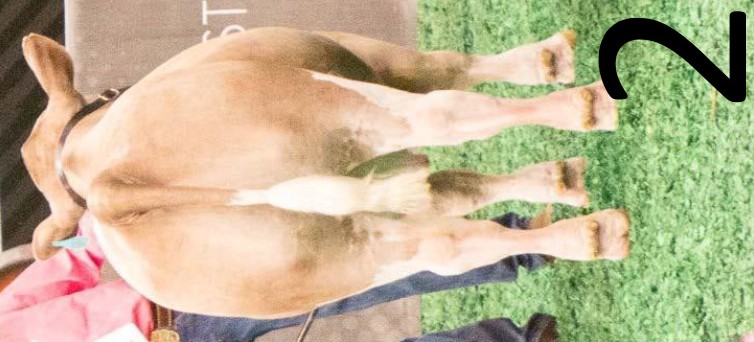 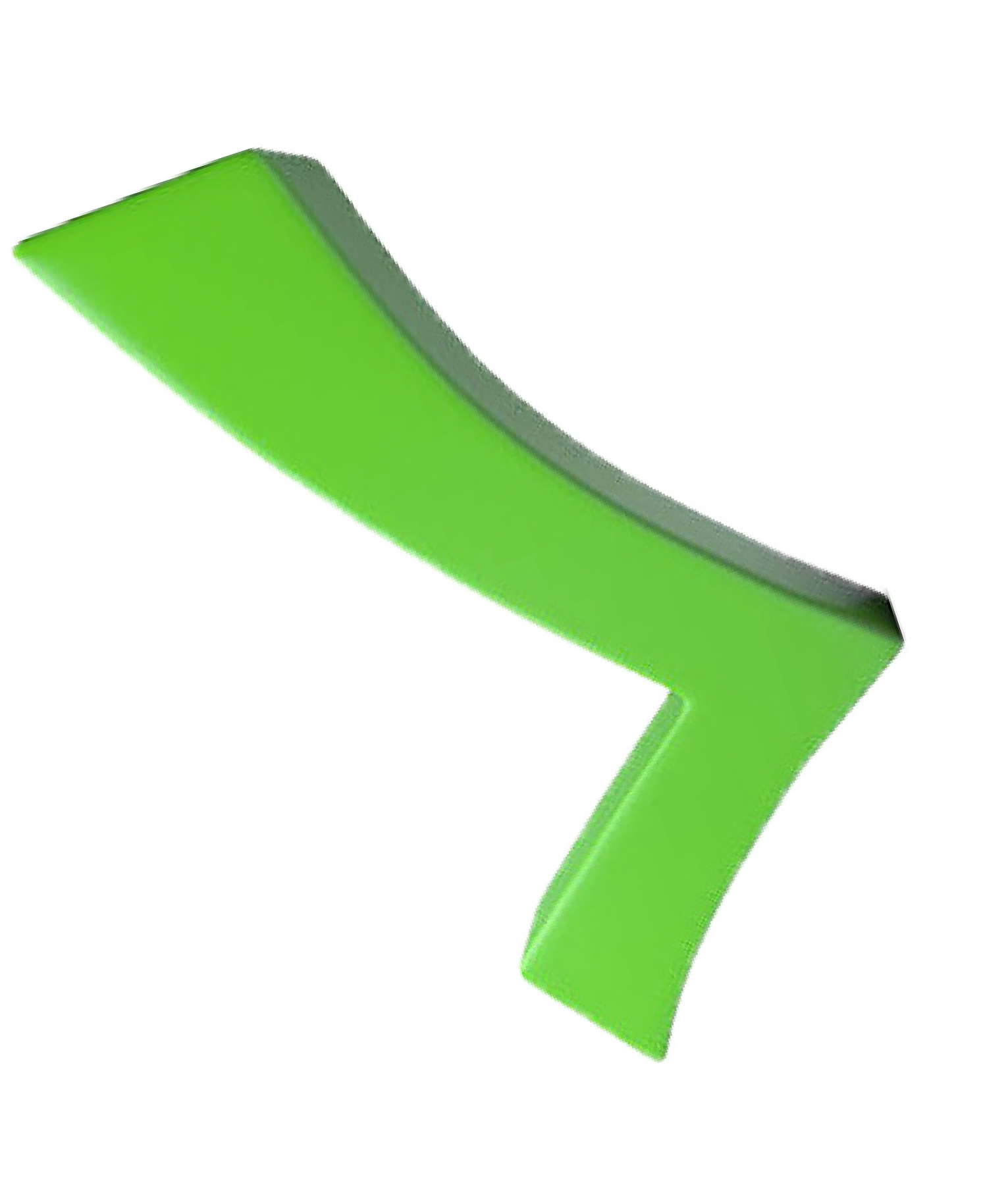 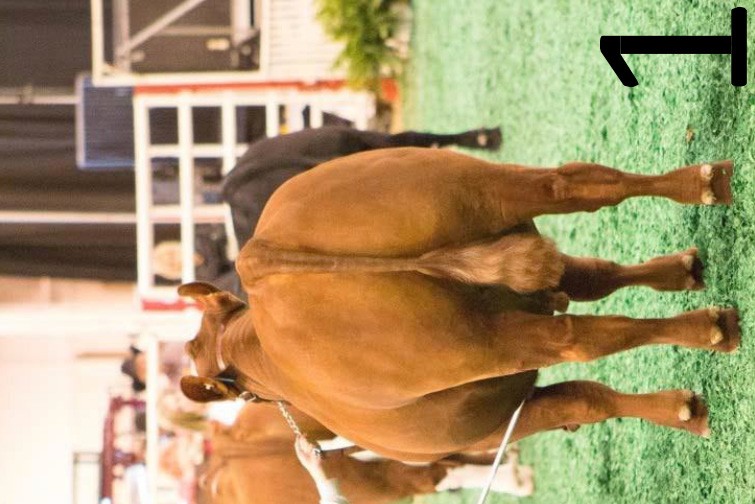 Sheep: Between 1 and 2, which lamb is wider based and bigger through his forearm?
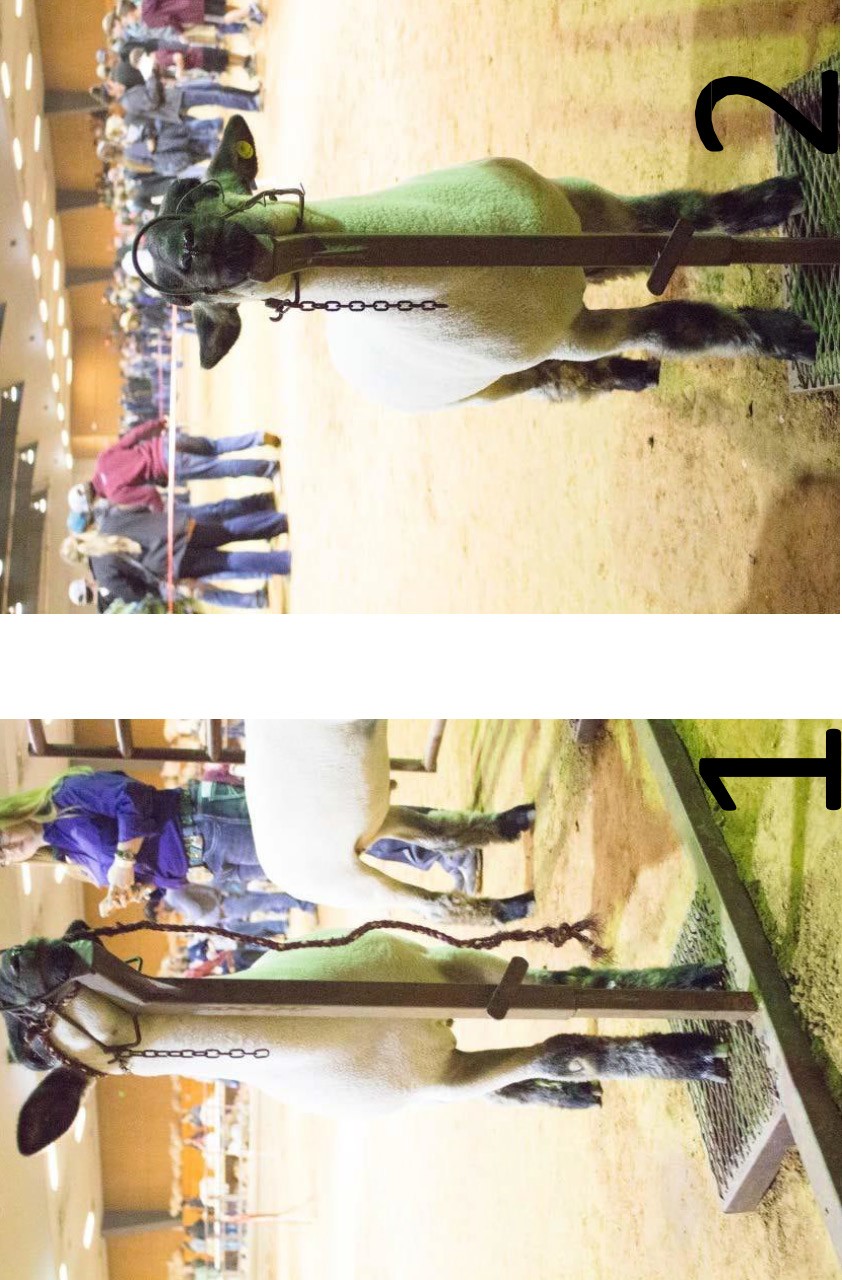 ANSWER
Sheep: Between 1 and 2, which lamb is wider based and bigger through his forearm?
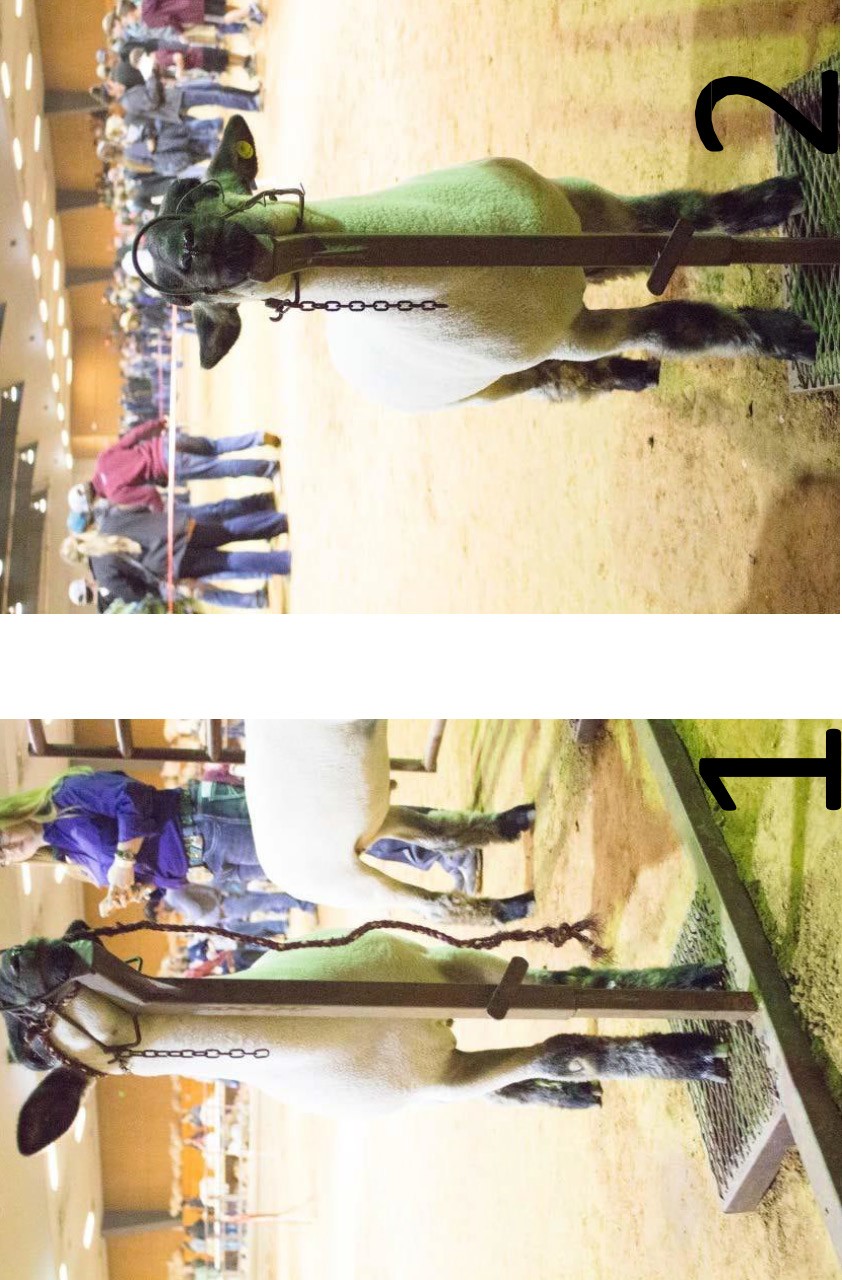 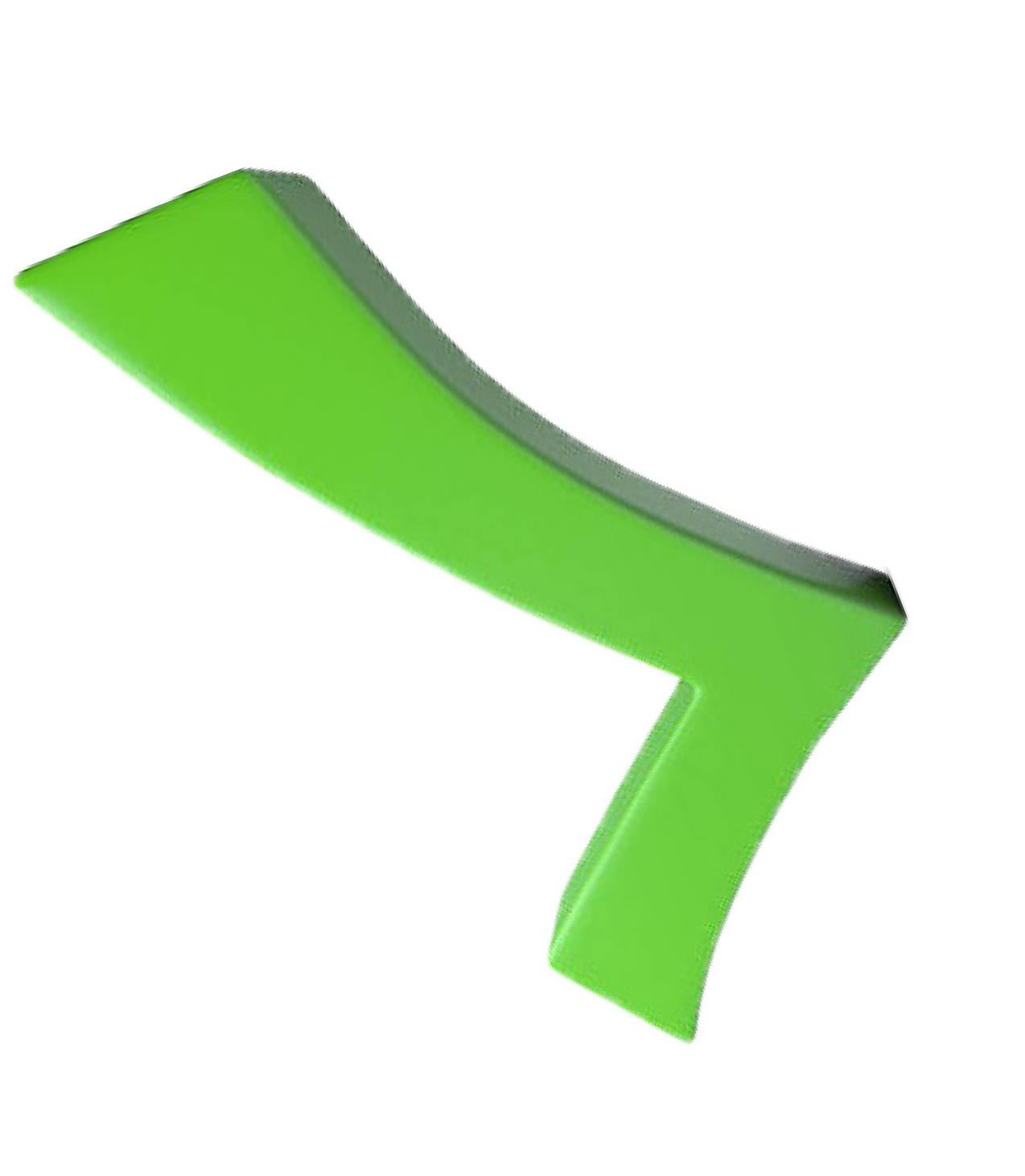 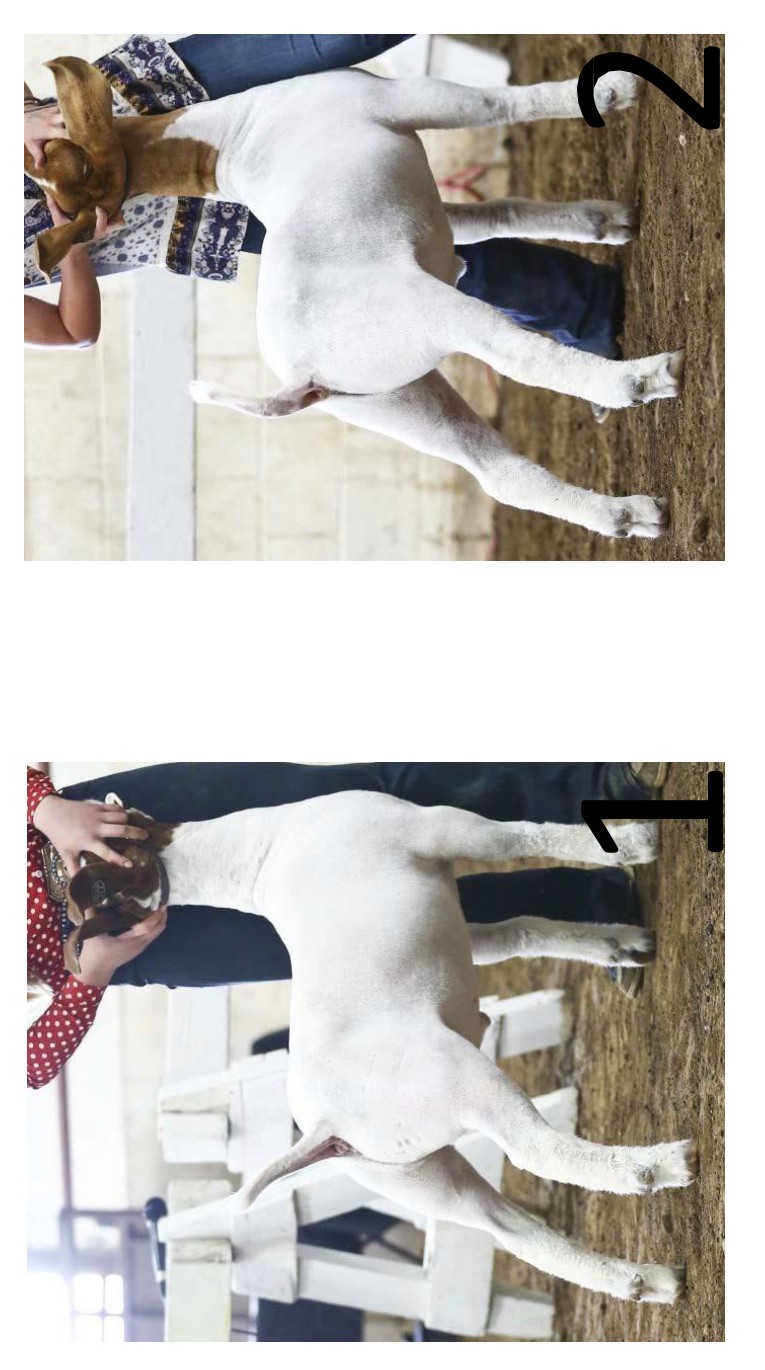 Goats: Which goat is stronger behind his shoulder and bigger hipped?
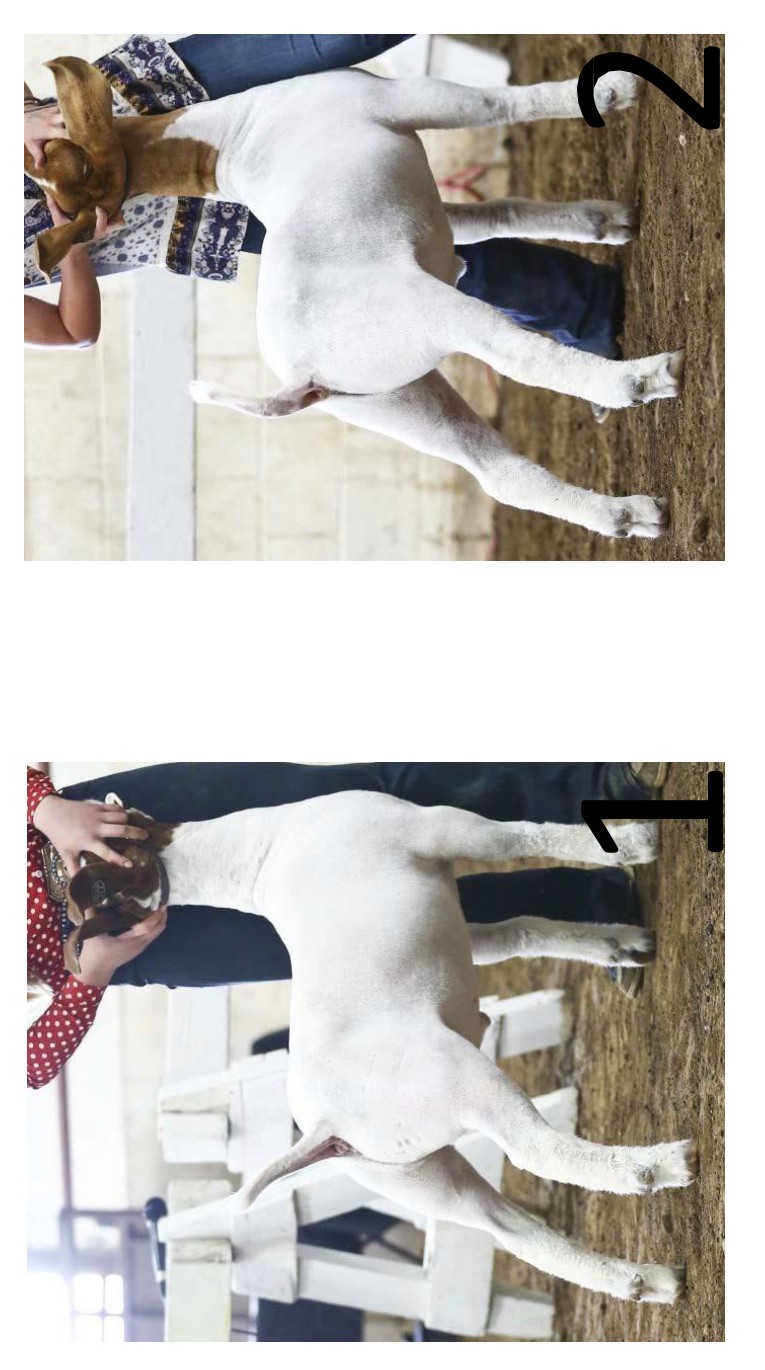 ANSWER
Goats: Which goat is stronger behind his shoulder and bigger hipped?
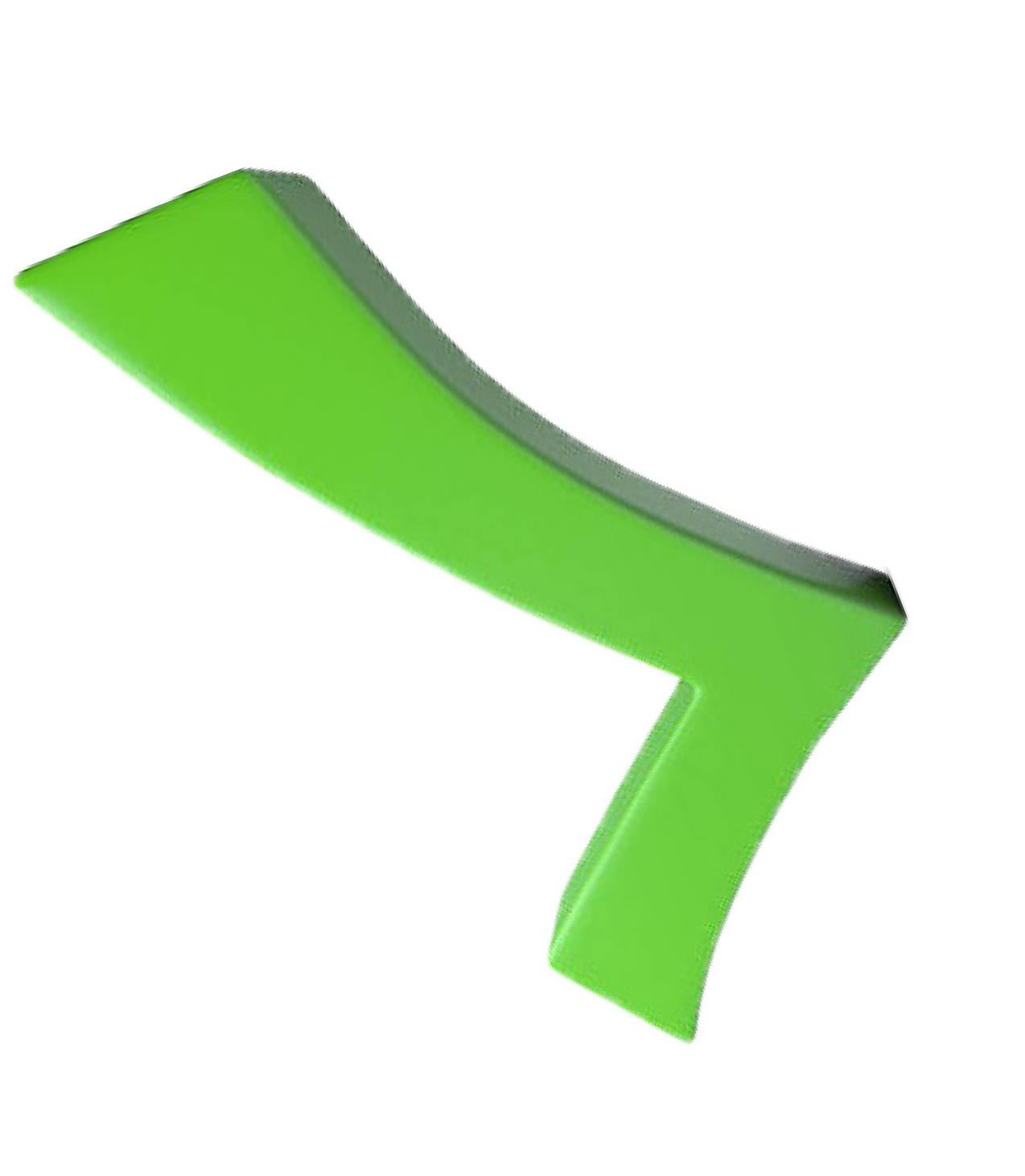 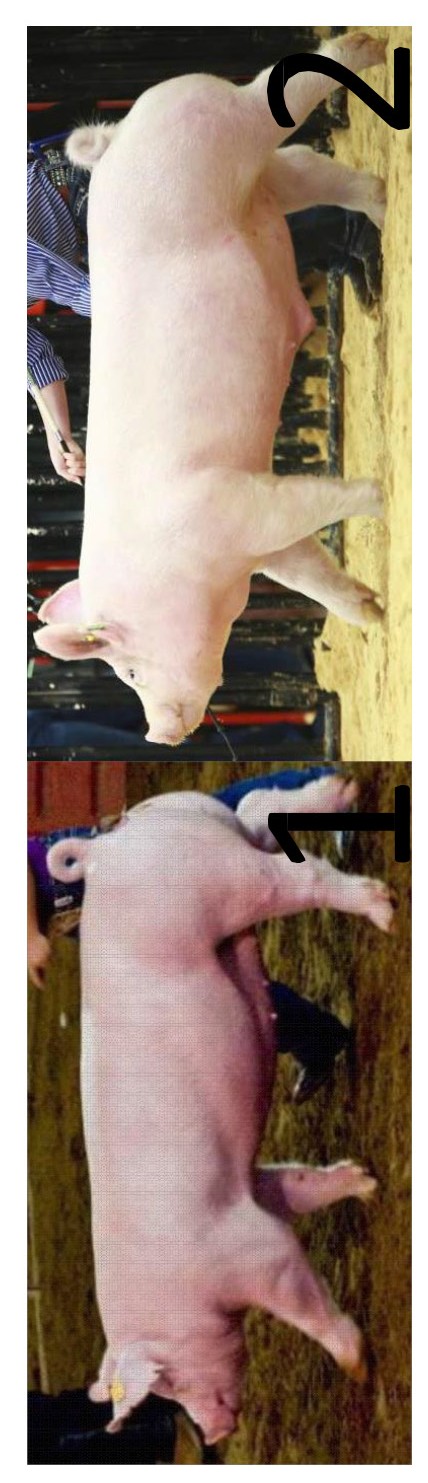 Swine: Which hog is softer middled and carries more finish?
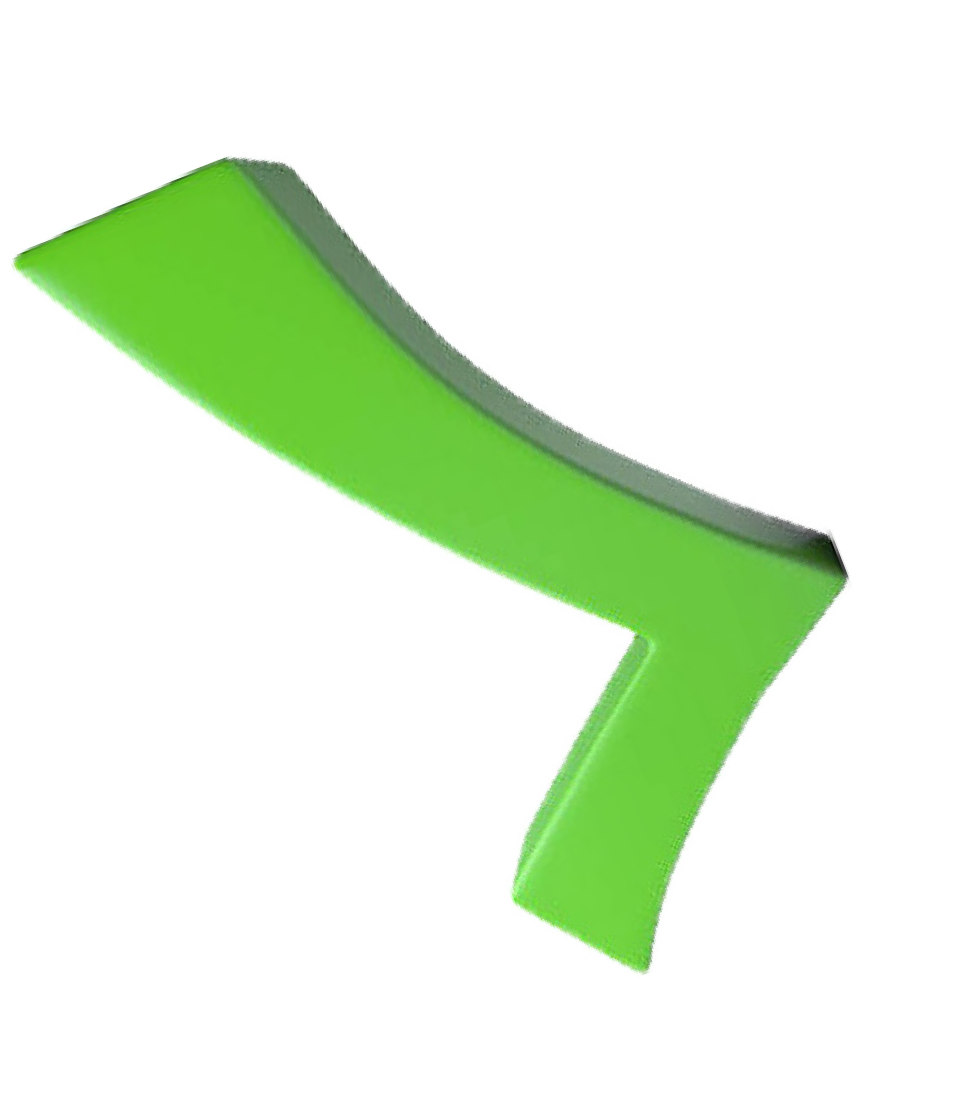 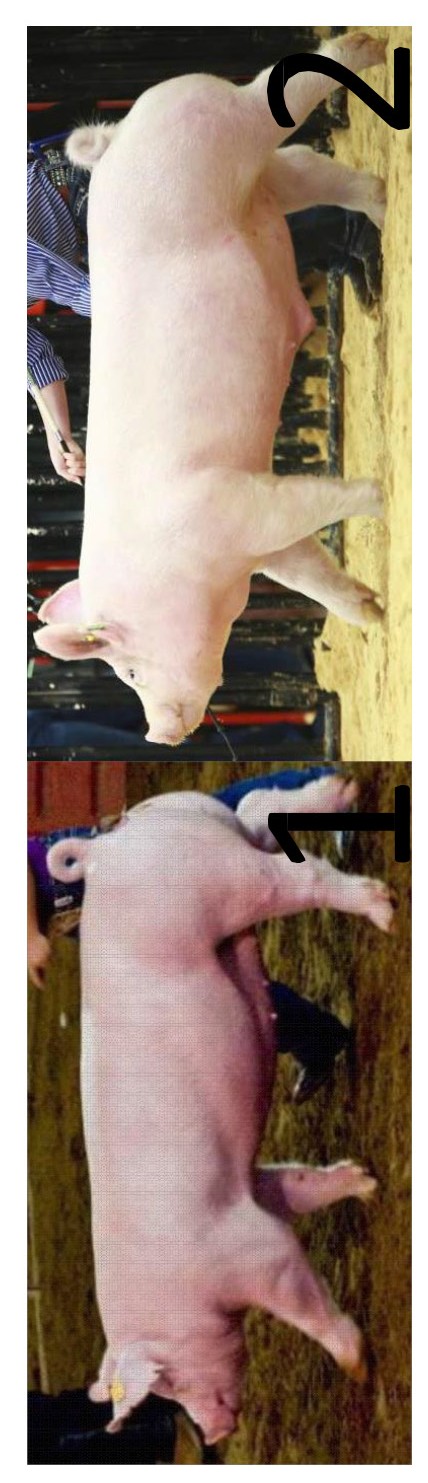 ANSWER
Swine: Which hog is softer middled and carries more finish?
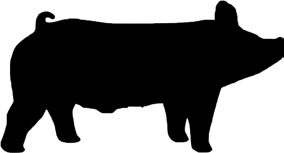 LIVESTOCK JUDGING
REFLECT:
While these guidelines are relatively straight forward and all-inclusive, remember that livestock judging is an  opinion based activity. Keep this in mind when participating in contests, and understand that you may see the  animal differently from the officials that day.

How important is it to evaluate as many different sets of livestock of varying breeds, ages, and quality as  possible?

Who can help you to fine tune your judging skills?

APPLY:
Travel to as many livestock producers, friend’s facilities, and judging contests as you can to perfect your  evaluation skills. Partake in simple activities such as speed judging to exercise and train your brain to pay  attention to detail. Ask for help from your County Extension Agents and Agricultural Science Teachers on tips and  tricks they have when it comes to accurately evaluating livestock.

How might you use the information you learned and skills you practiced in a career or purchasing decision?
Texas 4-H Youth Development | texas4-h.tamu.edu
Page 25
4-H LIVESTOCK JUDGINGLessons
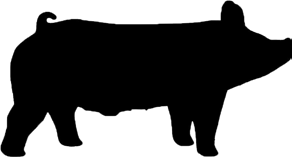 BREEDING ANIMAL EVALUATION
EXPLORE THE CONTENT:
The evaluation of breeding stock is instrumental in the successful  production of all livestock, regardless of species or targeted  endpoint. Whether your goal is to raise a competitive animal
for the show ring, produce a high quality carcass for human  consumption, or create a top notch sire for your herd, evaluation  and selection of your breeding stock is of utmost importance to  ensure a fruitful outcome. Livestock judging contests enable you  to focus your attention on several key characteristics of a good  breeding animal and recognize the undesirable traits that may  be associated with a breeding animal. With that, you are given  the opportunity to place a class of individuals based on your  educated assessment of each animal and the class as a whole.
Breeding animals need to be functional, have adequate skeletal  width and muscling, maintain balance and eye appeal, and exhibit  characteristics that promote growth and performance. Livestock  judging is somewhat based on personal opinion, therefore it is  important to remember that officials could vary slightly from  contest to contest. However, understanding the basics of a quality  breeding animal will help you immensely when evaluating and  placing a class.
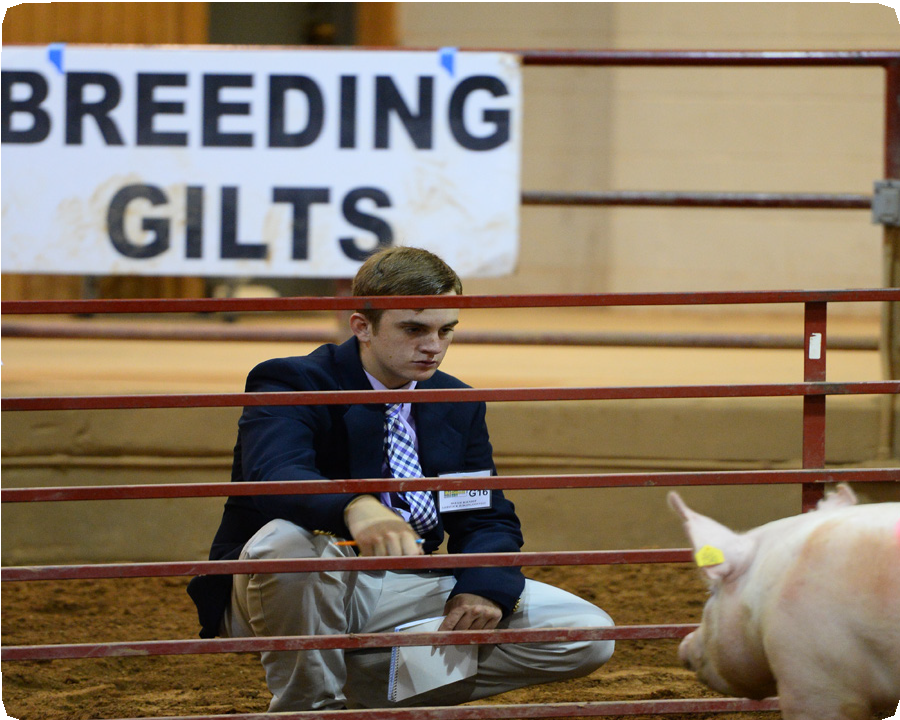 TIME:
60-90 minutes
MATERIALS NEEDED:
One powerpoint or live animal class  of each species (ewes, does, gilts and  breeding heifers).
Breeding Heifers:
Functionality
Structure, body capacity and overall volume are critical when  evaluating a breeding heifer. First and foremost, the heifer must  be structurally sound. This means that the heifer should be able  to move around the pen with ease. She should cover her tracks,  meaning that her back feet should plant in the tracks where her  front feet lift off. Any signs of pain, such as a limp or a short step,  should be noted and considered heavily when placing the animal.
One should also take note of the hock and hoof placement  when the heifer is both in motion and at rest. When stationary,  the heifer should plant all four feet square on the corners of her  skeleton. Pay close attention to her knees and hooves, as they  should be straight up and down, showing no signs of turning in,  turning out, having too much angle, or buckling over at the knee.
The same should be considered when evaluating the hocks and  hind feet, ensuring that the heifer is neither cow-hocked nor bow-  legged. The heifer should show flexibility in her knee and hock  joints, and possess a forty-five degree angle set to the front and  rear pasterns. In motion, the heifer should be strong when her  foot hits the ground and refrain from rolling her hocks inward or  outward as she shifts her weight from leg to leg. Body capacity is
OBJECTIVES:
The 4-H member will:
Learn the criteria used when evaluating  a class of breeding animals in a 4-H/FFA  livestock judging contest
Understand common anatomy and data  associated with breeding livestock
Appreciate the importance of breeding  animal evaluation
Texas 4-H Youth Development | texas4-h.tamu.edu
Page 26
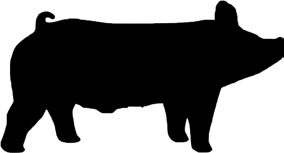 LIVESTOCK JUDGING
extremely important in a production female as well. In order for the heifer to carry a good size calf to full term, she  must be broody and productive through her center body. Depth of body and depth of flank are two good indicators  of a productive heifer or cow. With that, the heifer should be long-bodied and bold-ribbed, expressing adequate body  capacity and overall volume that can eventually carry a calf without difficulty.
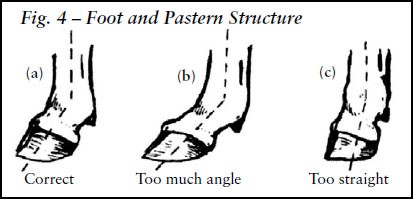 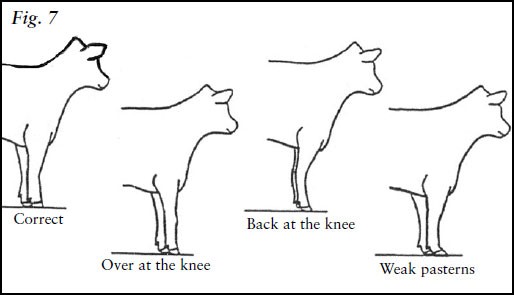 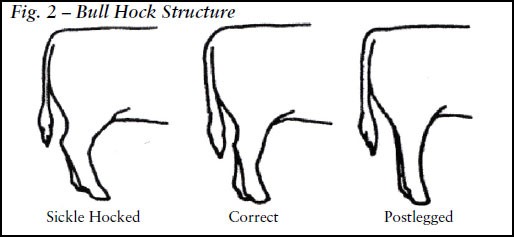 http://www.aberdeen-angus.co.uk/the-society/breed-assessment-booklet/
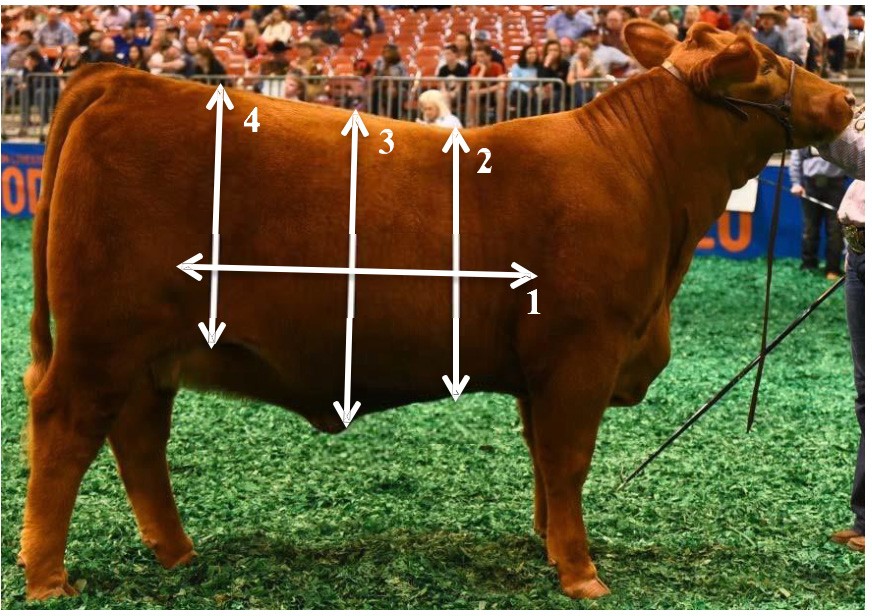 Functionality:

Length of Body
Depth of Boldness of Rib
Depth of Center Body
Depth of Flank
Texas 4-H Youth Development | texas4-h.tamu.edu
Page 27
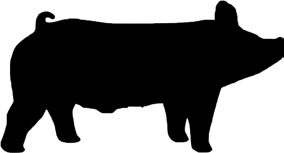 LIVESTOCK JUDGING
Growth and Performance
Because cattle are typically sold by the pound, growth and performance in breeding heifers is extremely important.  An optimal female should possess an adequate frame size to support her mature weight. An easy-keeping, easy-  feeding heifer is imperative to a producer, as the main goal remains to get the most output from a heifer for the least  amount of input possible. When judging breeding heifers, focus attention on evaluating a few areas that will indicate  the potential growth and performance of a young heifer. First, look at the length of the cannon bone. The cannon  bone is the major bone between the knee and the pastern in the front leg and between the hock and the pastern in  the hind leg. The length of the cannon bone is a good indicator of how tall that heifer will be at maturity. Evaluating  the length of face and length of body can also give you some insight on the potential frame size of the heifer. Once  you have evaluated the heifer on the structural level, take into account the current weight of the heifer and compare  that to your growth indicators. If a heifer has a short cannon bone, face and body and already weighs 1000+ pounds,  you can expect that the heifer will likely stay close to that height and size for the rest of her life. Likewise, if you have  a heifer that has long features and is large framed, take note of her body condition to help you determine whether  she can remain healthy and productive at her mature weight. The most important goal in assessing growth and  performance is to decide if the heifer will be able to maintain her structural integrity at her mature weight and still  be able to efficiently convert nutrients well enough to keep the enough flesh on her frame size. These factors will
significantly affect her ability to become pregnant, carry a pregnancy to term, raise a healthy calf and breed back.
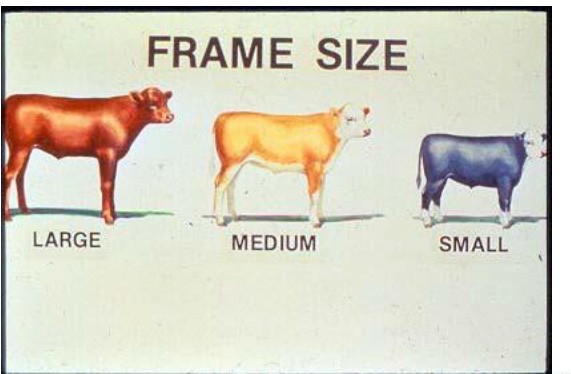 https://msu.edu/~ritchieh/historical/cattletype.html
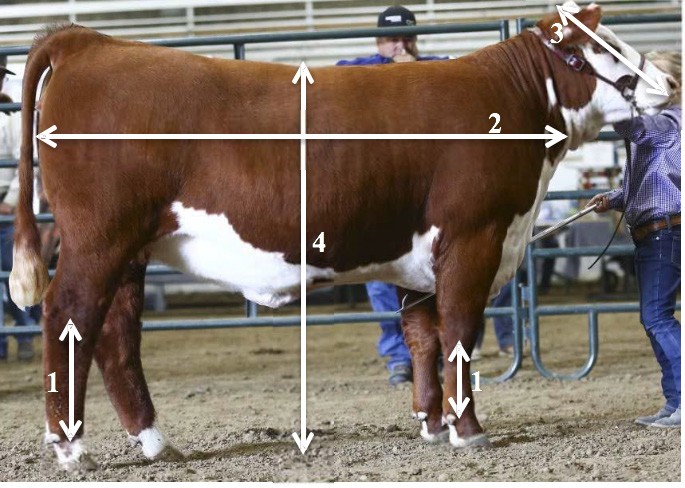 Growth and Performance  Indicators:

Length of Cannon Bone
Length of Body
Length of Face
Frame Size
Texas 4-H Youth Development | texas4-h.tamu.edu
Page 28
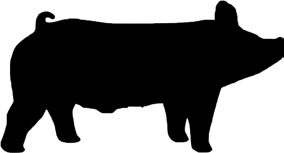 LIVESTOCK JUDGING
Skeletal Width and Muscling
While the primary job of the heifer is to produce calves, she still needs to possess some market animal qualities to  pass on to her offspring. The ideal heifer will have some base width, which can be evaluated by studying the heifer  from the top of her shoulder to the ground from the front, and from the top of her hip to the ground from behind.  Watch the heifers in motion and at rest, focusing specifically on where their hooves hit the ground. If they track wide,  meaning they have a good amount of space between their knees, legs and hooves when they walk, they will likely  stand wide when they stop. In an ideal situation, we could draw a straight line from the point of the shoulder to the  hoof and from the pin bones of the hip to the hoof, as the goal is to have heifers that stand as square as possible on  all four feet. After studying base width, change your focus to muscling. Much like a steer, muscle is a valued attribute  of a quality heifer. However, heifers generally have a flatter, more proportionate muscle pattern versus a round  quartered, heavy muscled calf you might find in the market steer class. Muscle indicators in heifers include a big top,  big hip, base width, and thickness in the forearm and stifle. A wide-based heifer will generally have more muscle  shape and expression than a narrow-based calf, so pay close attention to this attribute as you go through the class.
The wide-based, big-ended, smooth-muscled heifer should work its way towards the top of the class.
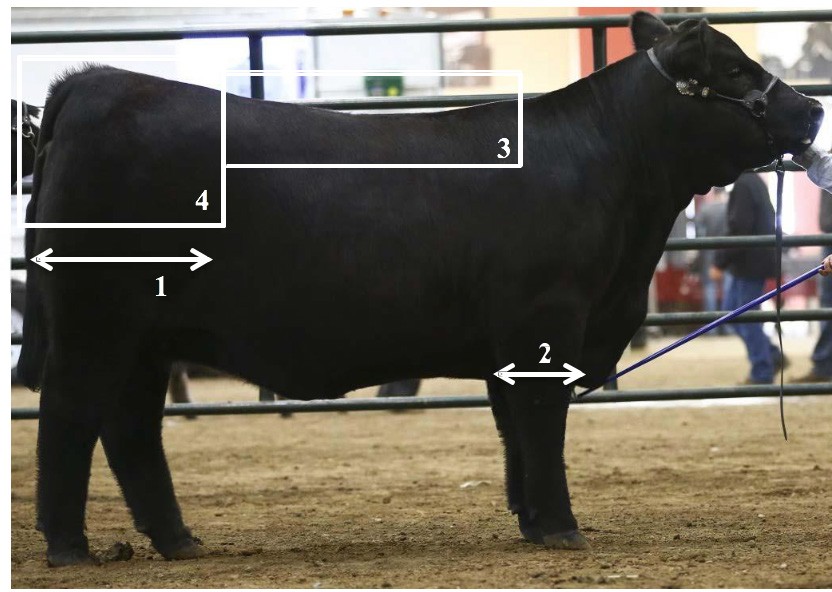 Muscle Indicators

Thickness in Stifle
Width of Forearm
Strength of Top
Hip Shape
Texas 4-H Youth Development | texas4-h.tamu.edu
Page 29
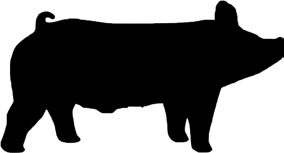 LIVESTOCK JUDGING
Balance and Eye Appeal
When evaluating breeding heifers, it is imperative to consider balance and eye appeal. Balance is characterized by  clean lines, smooth muscle pattern, refined features, and profile, and should be strongly considered when judging a  class of breeding heifers. While adequate bone size is essential, the heifer should be feminine and functional about  her bonework. When looking at heifers from the side, first take note of the smoothness up through their front ends.  A high quality heifer will demonstrate a refined neck, head and shoulder. This means that the female should be  smooth fronted with feminine face and a long, clean neck. Bold shouldered, thick necked heifers do not exhibit the  attractiveness that a breeding female needs to possess. From the neck work back into a smooth, level topline and  clean underline. The heifer should not cut up in her flank, meaning that she should maintain her depth of body from  her chest floor to her rear flank.
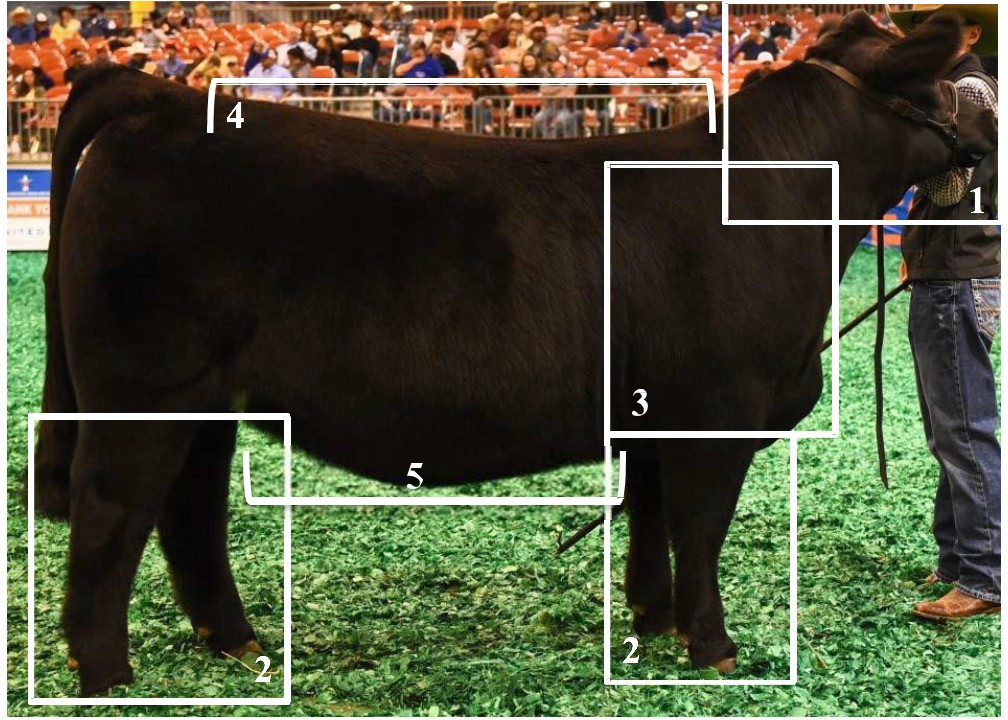 Balance and Eye Appeal

Feminine Head and Neck
Feminine, Functional  Bonework
Refined, Smooth Shoulder
Level Topline
Clean Underline
Breeding Ewes and Does: Functionality
When it comes to evaluating breeding sheep and breeding goats, the traits to look for in the two species are nearly  identical. Similar to heifers, functionality is extremely important in ewes and does. Ideally these females are sound on  their feet and legs and structurally correct from the ground up. Evaluation of breeding sheep and goats in a judging  contest is generally done from a distance with the livestock free to move about the pen. This gives the evaluator  ample opportunity to evaluate them as they move. As they walk around the pen, take note of where their foot hits  the ground. The rear feet need to land in the tracks of the front feet and the ewes or does should show no signs of  soreness in their muscles or joints. Hock and knee placement is crucial in ewes and does as well. The hock should
set at approximately twenty degrees when viewing the animal from the side and the leg should be straight up and  down with the animal’s hip when viewing from behind. The knee should be straight and square with the point of the  shoulder when looking at the ewe or doe from the front, and it should be set back just slightly when studied from the  side. Some common leg structure flaws in ewes and does include sickle-hocked, cow-hocked, buck kneed and weak  pasterns. Like heifers, a breeding ewe or doe needs to be big-bodied with some spring and turn to her rib.
A long bodied, big middled female is likely to have a much easier time carrying multiple lambs or kids than a shallow,  thin made animal would. When judging breeding sheep and goats, it is important to place emphasis on depth of body
and depth of flank, along with roundness of rib, as all of these traits characterize a productive, broody female.
Texas 4-H Youth Development | texas4-h.tamu.edu
Page 30
4-H LIVESTOCK JUDGINGLessons
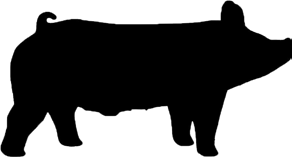 Effective Note Taking
EXPLORE THE CONTENT:
Effective note taking is crucial when it comes to evaluating,  comparing, and placing a class in a livestock judging contest.  Furthermore, when it comes to giving reasons, it is important  to have sufficient, detailed notes to later visualize the particular
animals in that class. The outline and organization of the student’s  notepad, as well as the identification factors and descriptions used  can greatly benefit or hinder the ability to recall the class.
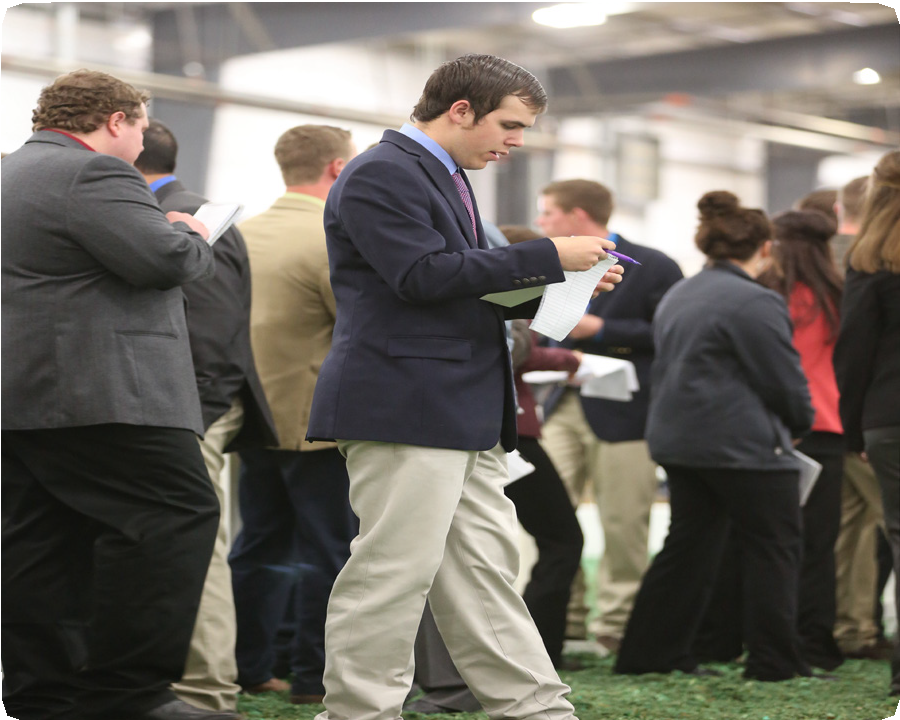 Basic Outline:
The note-taking style you implement is primarily up to your  judging coach, but a popular style is explained here and  demonstrated below. A small notebook, such as a stenographer  spiral, is desirable. You will hear many livestock judging veterans  simply refer to it as a “steno.” Begin with a clean notebook page  for each class. At the top of each page, contestants should write  the name and class number of the class they are judging, as well  as a spot for the final placing. Just below this, a small section  should be vertically numbered one to four for initial impressions  and identifiers. The identifying characteristics to write down  include the gender, color/breed, unique markings, and any initial  impression of muscling, frame size, or attractiveness. Upon  placing the class, six boxes of equal size should be drawn below  the primary observations section. This is where comparisons  between each pair in the class will be noted. The advantages of  the higher placing animal in each pair will be included in the left  boxes, respectively. The three boxes on the right side will be split  into two sections. The grants of the lower placing animal should  be placed in the top section, while the disadvantages, or criticisms,  will be placed in the bottom half of each box.
TIME:
20 minutes
MATERIALS NEEDED:
Four different hat styles
Note taking steno pad
Pencil
Stopwatch or timer
OBJECTIVES:
The 4-H member will:
Understand the importance of taking clear  and concise notes
Be prepared to take organized, useful  notes
Know what details to include in the notes  for each class
ACTIVITY GUIDELINES:
Line up four different hats
Have students set up a steno pad as  described in the notetaking section below
Set timer for 8 minutes
Have students take notes over this “class”  of hats
Texas 4-H Youth Development | texas4-h.tamu.edu
Page 31
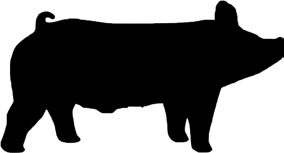 LIVESTOCK JUDGING
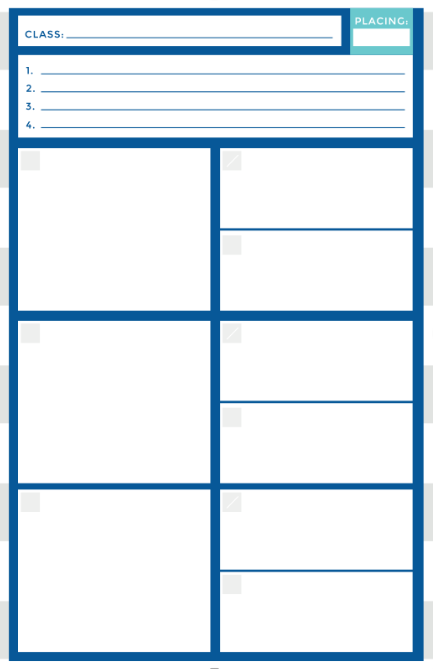 https://www.stockshowboutique.com/products/custom-stock-show-striped-judging-notepad-style-1
Tips for Note Taking
Upon approaching a class at a contest, maintain a bit of distance to ensure you get a full view of the class and begin  jotting down the big first impressions. Do not focus on a single trait and forget to look at everything else about the  animal. Be sure to move around and study all aspects of the class. For example, when judging a set of market sheep,  analyze the animals from the rear view, side profile, and front view. If the contest allows handling of the animals,  never pass up the opportunity to do so. Adopt a method of shorthand to speed up the note-taking time to ensure  the entire allotted time is not spent writing. Notes should be brief, while the rest of the time is spent getting a good  mental image of each animal. Avoid memorizing the notes and rely more heavily on the features, both good and bad,  that can be recalled from memory as shown below:
Texas 4-H Youth Development | texas4-h.tamu.edu
Page 32
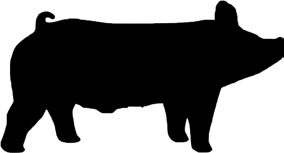 LIVESTOCK JUDGING
DO:
Activity: HAT JUDGING

Objectives:
Teach Note Taking
Promote Detail Oriented Thinking
Increase Awareness of the Differences Among Four Similar Things
Create a Fun and Competitive Environment
Competition with Instant Results

Rules:
Four hats (or pictures of four hats) are presented at one time for evaluation
Contestant is given 8 minutes to take notes on the class of hats
The hats are positioned left to right, 1-4, respectively.
Participants have their own sheet of paper formatted for note taking
Participants are then turned with their backs towards the hats
Moderator asks specific, detailed questions about the hats
Students are allowed to use the notes they took only to answer the questions
Participants are chosen to answer various questions asked by moderator
Moderator will report the correct answer. Participants that have the correct answer written on their notes sheet  advance to the next round of questions. Those with no notes on the question asked are eliminated.

Equipment Required:
Four hats (or pictures of four hats)
Table to set hats on
Microphone and Sound System (Depending on Audience Size)
3-4 volunteers to check notes sheets and eliminate players
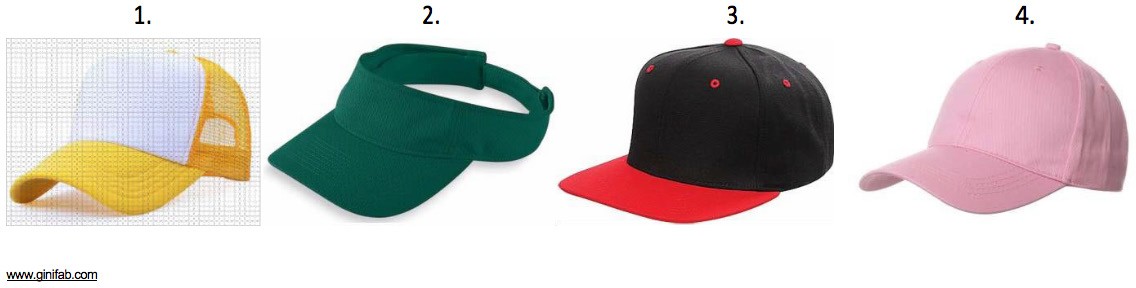 Sample Questions:
Of the four hats, which one is NOT a ball cap? Between hats 1 and 4, which hat has a mesh back?
Between hats 3 and 4, which hat has a curve to the bill? Which of the four hats is green in color?
Texas 4-H Youth Development | texas4-h.tamu.edu
Page 34
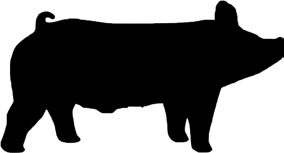 LIVESTOCK JUDGING
REFLECT:
While you may not be asked questions in great detail at every contest, it is important to train your brain to pay  attention to every little detail when judging livestock. Even the simplest question can damage your contest score  if you happen to miss the minor detail it is referring to.

How can you practice evaluating and taking notes over what you see?

How does taking detail-oriented notes help you to avoid accidentally missing an important attribute of the  livestock you are evaluating?

APPLY:
Travel to as many livestock producers, friend’s facilities, and judging contests as you can to perfect your note  taking skills. Partake in simple activities such as hat judging to exercise and train your brain to pay attention to  detail. Ask for help from your County Extension Agents and Agricultural Science Teachers on tips and tricks they  have when it comes to taking quality notes.

Where else could you use the critical thinking skills learned through livestock judging?
Texas 4-H Youth Development | texas4-h.tamu.edu
Page 35
4-H LIVESTOCK JUDGINGLessons
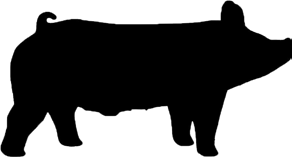 REASONS AND QUESTIONS
EXPLORE THE CONTENT:
At most 4-H/FFA contests in Texas, contestants will either answer  questions or give a set of oral reasons regarding a particular class.  This portion of a livestock judging contest is extremely important,  as it is the contestant’s opportunity to defend his/her placing of  the class. Questions are designed to prepare younger youth to give  oral reasons as they move into older age divisions. Giving reasons  teaches numerous skills including public speaking, organization,  and effective communication. The questions portion of a livestock  judging contest is for younger 4-H members, typically junior and  intermediate age level, prepares them to give a set of reasons  upon reaching the senior age division. These questions will begin  to instill the correct terminology, comparison techniques, and  thought process for the youth to learn and build on. Questions  may be related to structure, muscling, productivity, functionality,  identifying characteristics, or any other aspect of the class. For  example, a question regarding a market steer class could be:  “Between steers 2 and 3, which steer is wider based and heavier  muscled?” For a market hog class, the questions could be address  anything from erect versus down ears to structure, condition and  more.
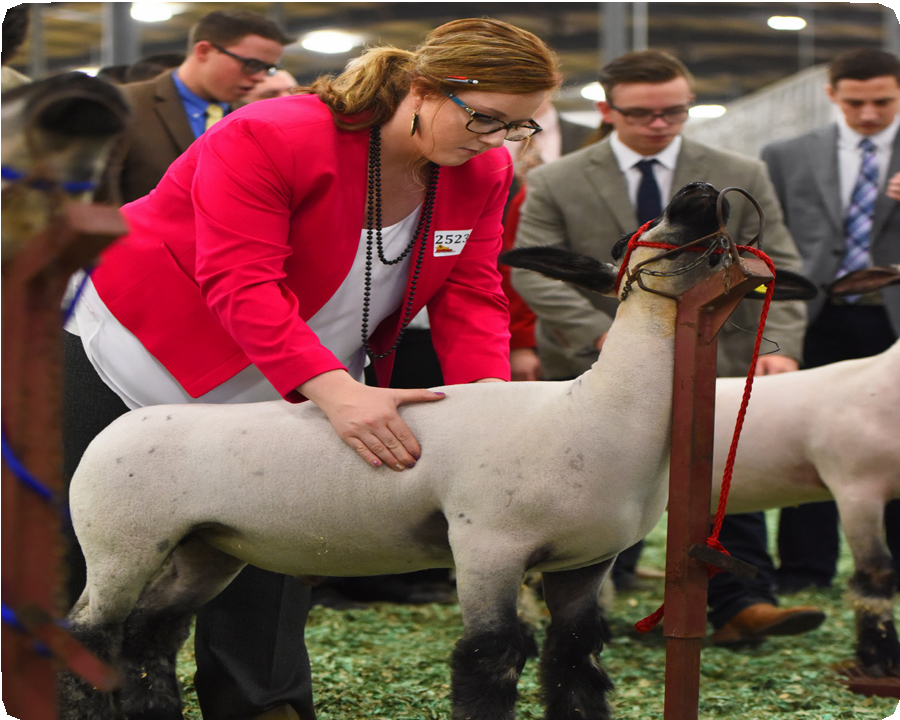 TIME:
20 minutes
MATERIALS NEEDED:
Four different kinds of fruit
Steno and pencil for notetaking
Activity Guidelines
Give students 8 minutes to judge the class  followed by 4 minutes to prepare a set of  reasons
Ask five questions regarding different  aspects of the fruit
Reasons:
Oral reasons are an excellent way for the competitors to  experience describing a class to another person or a group of  people. When taking notes, it is recommended that the class  be broken down into three pairs: a top, middle, and bottom.  The majority of the comparisons made in a set of reasons will  be between these pairs. There is a basic outline to follow when  talking about a class of animals.
OBJECTIVES:
The 4-H member will learn:
How to prepare for and present a set of  reasons
The types of questions in a contest
It is important to lay out a clear, concise image of the class.
To begin, state the class name and class placing in a statement  such as: “I placed the market lambs 2-1-4-3”.
Then, go on to briefly describe your class winner in comparison to  all three other animals in the class. An example of a description  for a class winner would be: “I started the class with 2 as he is the  most complete, structurally correct, and market-ready wether in  the class.”
From there, each pair should be a comparison of the two animals  within that pair. Starting with the top pair, one should introduce  the pair with “I placed 2 over 1 in the top pair because…” and finish  off that pair by comparing and describing the animals as they  stand in class.
Texas 4-H Youth Development | texas4-h.tamu.edu
Page 36
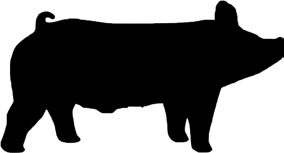 LIVESTOCK JUDGING
In each class, there will be grants and criticisms for each pair. Grants are the aspects of one animal that are more  desirable than the other in the pair, while criticisms are those aspects that you would like to change about an animal.  For example, in the bottom pair, a grant could be “I grant that 3 is a heavy muscled steer, but I criticize him for being  too straight from hock to ground and over-conditioned today, so he rounds out the class.”

Presentation:
For a contest requiring contestants to give reasons, proper attire includes khaki pants, a nice shirt, a blazer, and a  clean pair of boots or shoes. Upon walking into a reasons room, it is appropriate to stand about seven to eight feet  from the official. Contestants should stand with their feet about shoulder width apart and their hands down and  together to avoid distraction for the person listening to the reasons. Speaking clearly and confidently, enunciating  words, and using proper sentence structure are extremely important when giving reasons. Contestants memorizing  their notes can lead to forgetting exactly what he/she wanted to say, which in turn causes one to freeze up. In this  situation, the contestant should take a deep breath and visualize the class in his/her head, which should immediately  trigger talking points for each pair. It is ideal to go into the reasons room without notes, using only memory to lay  out a set of reasons in order to prevent long pauses and loss of words. The appropriate voice level depends on the  size of the room. Maintaining good eye contact and speaking at a steady pace so that each word can be heard, is
very important. The same format should be kept for each set of reasons and good transition words between pairs  will keep the set moving and building. Beneficial transition words include “I realize,” “I agree,” “moving to”, or “in  closing.” The appropriate amount of time to spend on a set of reasons is approximately a minute and forty seconds  for performance classes. A minute and a half is appropriate for regular market or breeding classes.
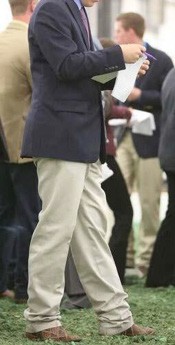 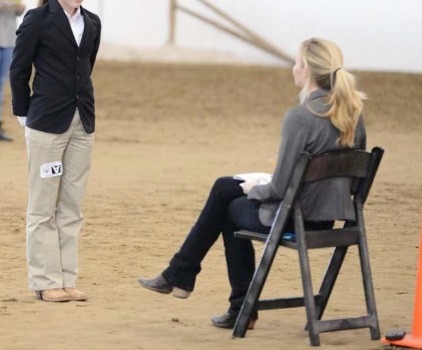 DO:
Activity: Fruit Judging
Fruit judging is a fun and educational way to practice talking sets of reasons as well as answer questions on a class of  similar objects. The contest provides embedded education and immediate results.

Objectives:
Teach Talking Reasons Sets
Practice Defending Your Position
Practice Answering Questions
Promote Detail Oriented Thinking
Increase Awareness of the Differences Among Four Similar Things
Create a Fun and Competitive Environment
Competition with Instant Results
Texas 4-H Youth Development | texas4-h.tamu.edu
Page 37
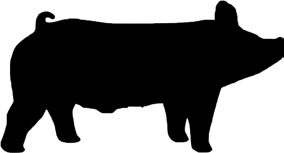 LIVESTOCK JUDGING
Rules:
Four types of fruit (or pictures of four types of fruit) are presented at one time for evaluation
Contestant is given 8 minutes to take notes on the class of fruits
The fruits are positioned left to right, 1-4, respectively.
Participants have their own sheet of paper formatted for reasons and questions classes
Participants are then turned with their backs towards the fruits
Moderator asks specific, detailed questions about the fruits to junior contestants
Senior contestants are given 4 minutes to prepare a set of reasons
Students are allowed to use the notes they took only to answer the questions and prepare sets of reasons
Participants give a short set of reasons over the class of fruits
Volunteers give feedback and advice on reasons sets
Moderator provides correct answer to questions
Group discusses class as a whole

Example note-taking page for reasons and questions classes:
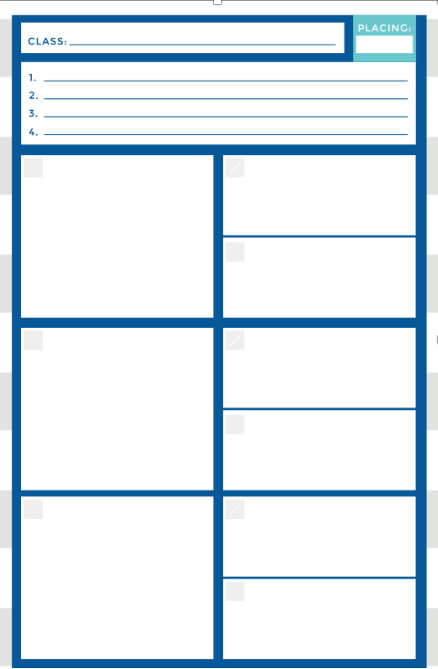 Texas 4-H Youth Development | texas4-h.tamu.edu
Page 38
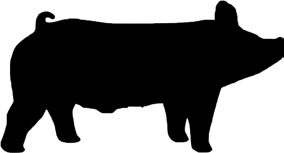 LIVESTOCK JUDGING
Equipment Required:
Four types of fruit (or pictures of four types of fruit)
Table to set fruit on
Microphone and Sound System (Depending on Audience Size)
3-4 volunteers to moderate questions and listen to sets of reasons
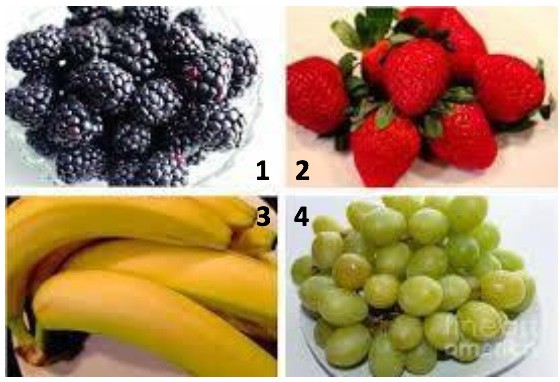 http://mahnwachen-helfen.info/mmp/f/fruit-collage/
Sample Questions:
Of the four types of fruit, which one is yellow?
Between fruits 1 and 2, which one is made up of two colors?

REFLECT:
While you may not be asked questions in great detail at every contest, it is important to train your brain to pay  attention to every little detail when judging livestock. Even the simplest question can damage your contest score  if you happen to miss the minor detail it is referring to. When giving reasons, use identifying terminology and be  completely confident in your placing. Remember, you are defending your position and your primary goal is for the  reasons judges to understand why you placed the class the way you did.

How can you practice giving reasons?

Can thinking about possible questions they may ask help you to identify and differentiate certain attributes of  each animal?

APPLY:
Practice giving reasons as often as possible so that you are comfortable with the idea. Challenge yourself to think  of questions for every class you judge so that you begin to think about every component of the class in front
of you. Reach out to older students, your County Extension Agent, your Agricultural Science teacher, and your  friends. Whether it be to listen to a set of reasons or to help you in your preparation, many individuals are happy  to assist you.

Describe other situations where you might use a strategy such as “reasons” for evaluating a purchase or decision  you need to make.
Texas 4-H Youth Development | texas4-h.tamu.edu
Page 39
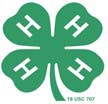 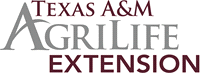 MARKING INSTRUCTIONS
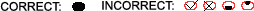 4-H Explore Project Book Evaluation
- Livestock Judging
1. Please read the statement in the left column of the table below. For each item listed below, mark the number  in the left column for your level of understandg BEFORE the program; then mark the number in the right  column for your level of understanding AFTER the program.
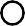 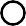 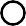 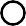 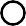 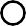 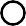 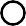 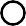 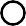 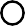 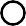 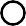 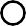 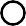 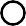 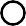 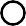 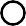 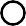 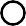 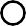 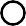 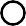 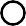 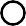 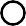 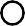 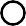 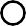 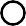 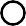 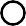 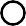 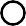 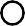 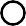 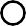 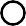 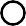 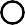 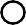 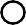 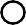 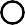 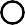 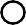 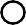 2. For each statement below, fill in the bubble that best describes you.
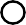 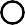 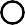 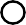 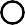 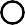 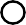 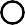 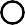 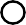 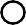 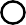 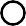 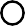 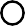 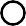 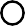 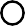 3. For each statement below, fill in the bubble that best describes your level of agreement with the following  statements.
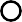 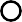 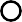 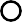 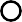 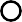 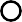 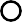 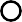 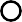 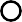 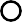 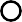 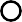 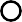 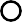 41795
Please continue on the back.
MARKING INSTRUCTIONS
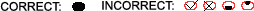 3. What is the most significant thing you learned in the Livestock Judging lessons?
Please tell us about yourself.
Gender:
Female
Male
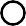 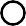 I consider myself to be:
White  Other
African American  Asian American  Native American
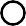 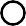 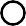 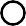 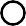 I consider myself to be:
Non-Hispanic
5th	7th	 9th	11th  6th	 8th	10th	12th
Hispanic
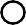 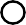 3rd  4th
Grade:
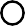 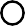 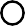 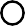 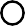 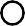 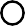 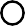 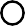 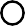 Most of the time, you live . . .
Farm or ranch
Town less than 10,000
City between 10,000 - 50,000
Suburb of city between 50,000
Central city/urban center with more than 50,000
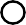 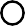 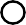 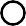 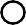 Please provide any additional comments below.
41795
Thank you!